Describing events in the present
Present continuous for events in progress
Y9 Spanish
Term 2.2 - Week 3 - Lesson 43
Amanda Izquierdo, Louise CarusoArtwork: Mark Davies

Date updated: 30/11/21
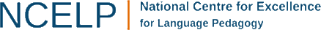 [Speaker Notes: Artwork by Mark Davies. All additional pictures selected are available under a Creative Commons license, no attribution required.
With thanks to Rachel Hawkes for her input on the lesson material and Blanca Román for native teacher feedback.

Learning outcomes (lesson 1):
Consolidation of ‘b’ and ‘v’.
Consolidation of present continuous.
Consolidation of ‘estos’ and ‘estas’
Consolidation of the relative pronoun ‘que’.
Introduction of the relative pronoun ‘cuando’.
Word frequency (1 is the most frequent word in Spanish): 
9.2.2.3 (introduce): animar [1630]; anunciar [785]; cerrar [521]; charlar [2968]; llover [2134]; notar [696]; (prestar) atención [atención-489]; regresar [573]; boda [2473]; espectáculo [1622]; golpe [746]; llegada [1604]; olor [1070]; sabor [2108]; enseguida [2866]; mundial [572]; en este momento [momento-121]; de repente [repente-1805]
9.2.1.5 (revisit): encender [1431]; promover [1601]; resolver [867]; sobrevivir [1908]; producir  [245]; prohibir [1641]; proteger [1107]; morir [212]; planeta [1496]; vidrio [1905]; bosque [1444]; recursos [1149]; plástico [1965]; futuro [719]; consumo [1424]; uso [471]; efecto [309]; terrible [1246]; esencial [1872]; grave [901]; medio ambiente [ambiente-729]; gobierno [185] 
9.2.1.2 (revisit): aceptar [433]; dedicar [430]; echar de menos [echar-462]; lograr [287]; nadar [3605]; soportar [1508]; aventura [1773]; desafío [2839]; sol [383]; humano [243]; organización [531]; diferente [293]; tiempo² [80]; peligroso [1572]; pobre [492]; Alemania [N/A] todavía [264]; a través de [través - 270]

Source: Davies, M. & Davies, K. (2018). A frequency dictionary of Spanish: Core vocabulary for learners (2nd ed.). Routledge: London

The frequency rankings for words that occur in this PowerPoint which have been previously introduced in NCELP resources are given in the NCELP SOW and in the resources that first introduced and formally re-visited those words. 
For any other words that occur incidentally in this PowerPoint, frequency rankings will be provided in the notes field wherever possible.]
Vocabulario
hablar
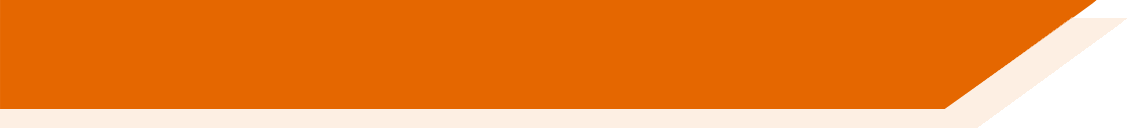 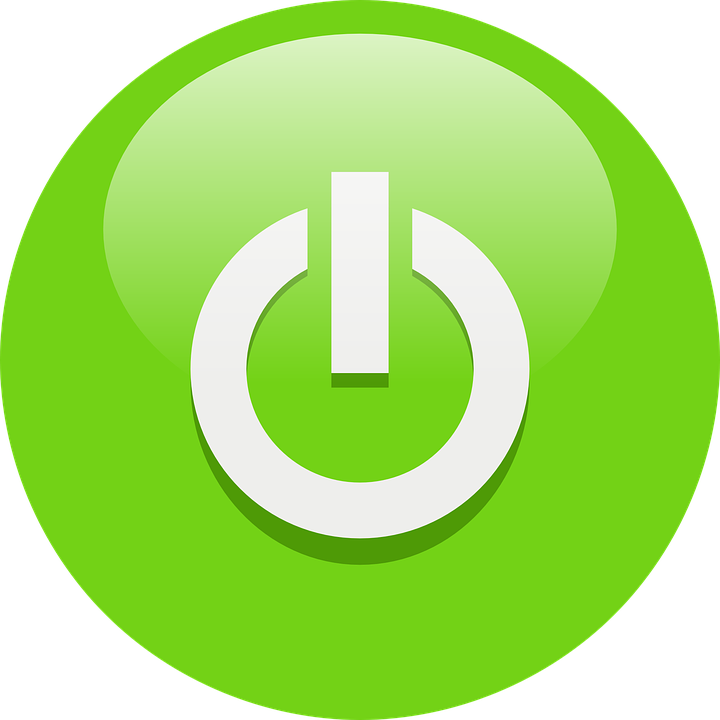 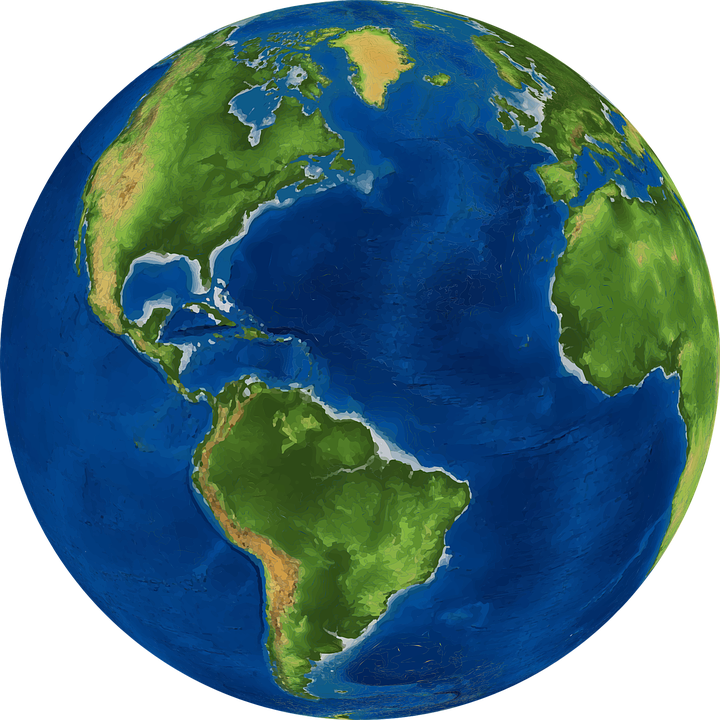 7
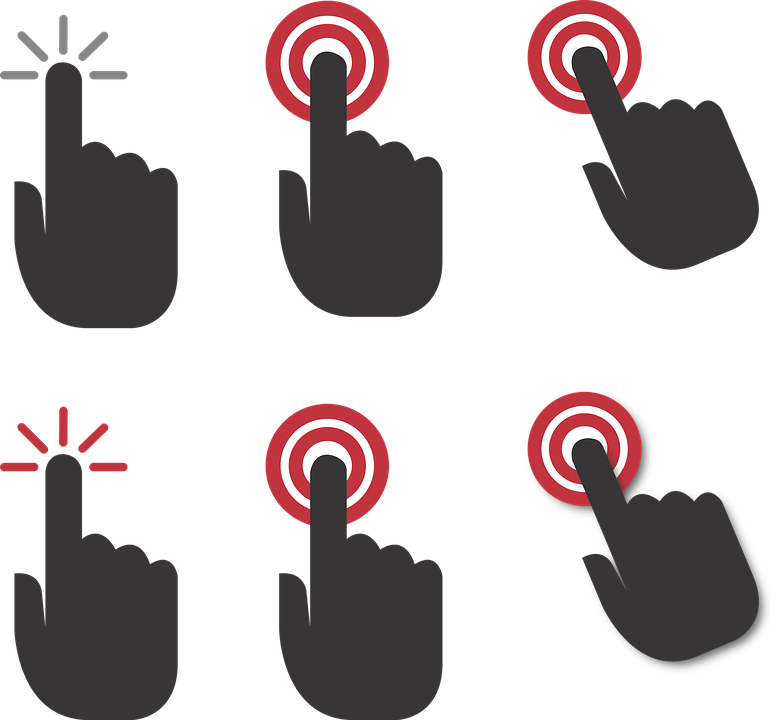 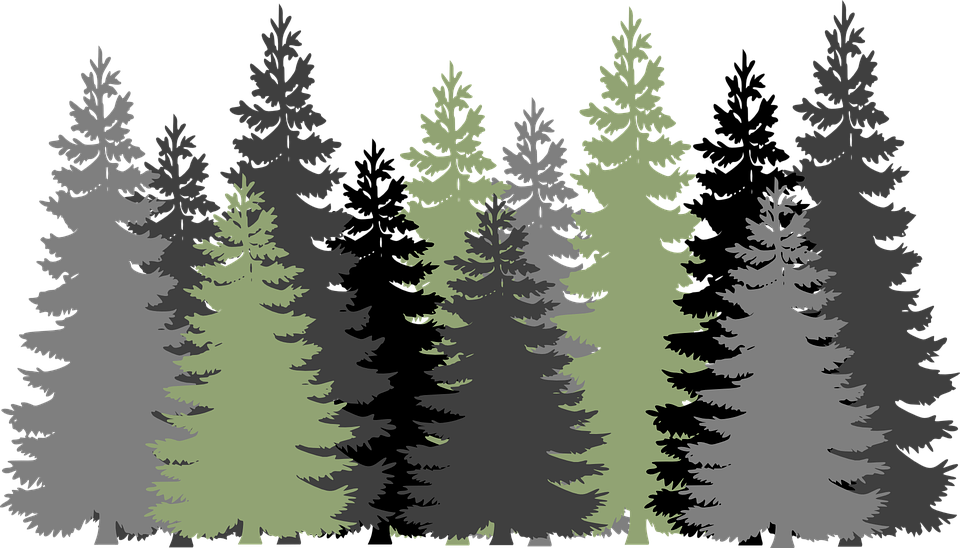 Segundos
[planet]
[forest]
[to switch on]
encender
el planeta
el bosque
0
INICIO
[Speaker Notes: [1/8]
Timing: 3 minAim: To practise productive (oral) recall of three words  from this week’s revisited set of Y7 and Y8 vocabulary within a given time. 

Procedure:
1. Say all three words before three seconds elapse.
2. Click to reveal answers.
3. Repeat if additional practice needed.]
Vocabulario
hablar
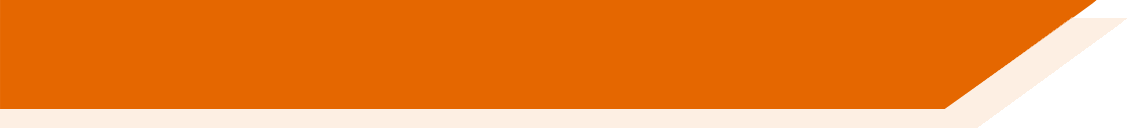 7
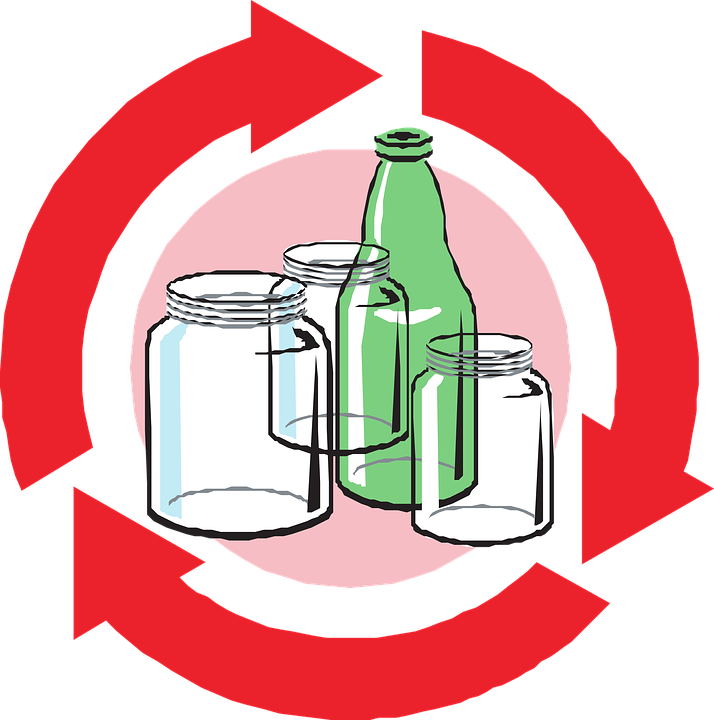 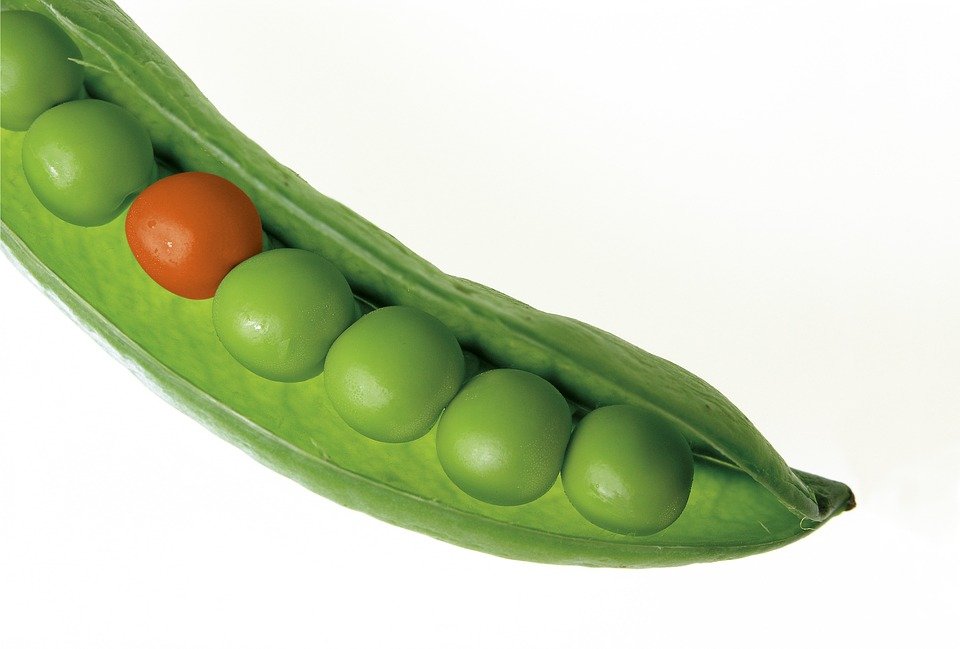 to endure, to stand
Segundos
[glass]
[different]
diferente
el vidrio
soportar
0
INICIO
[Speaker Notes: [2/8]]
Vocabulario
hablar
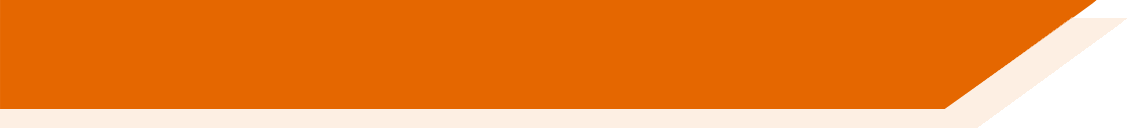 7
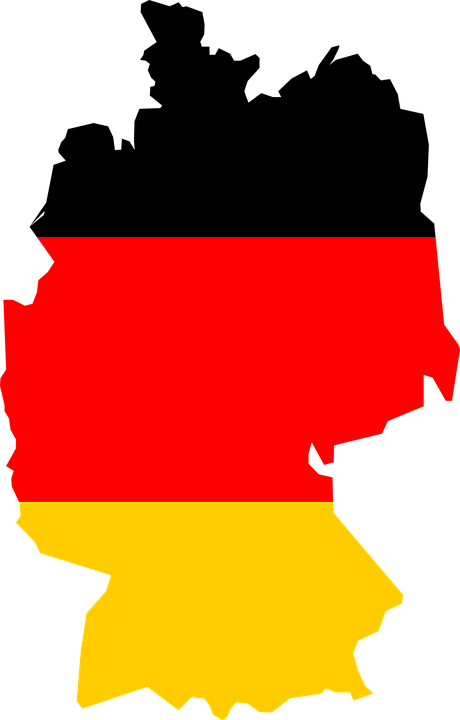 to manage to, managing to
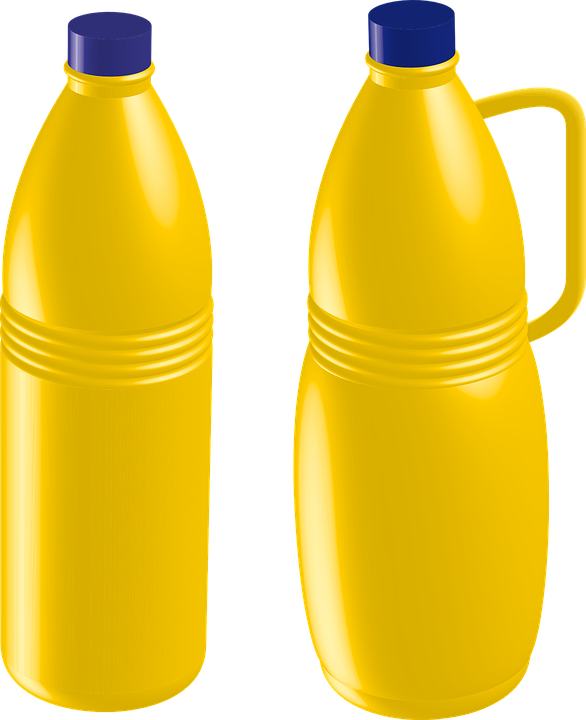 Segundos
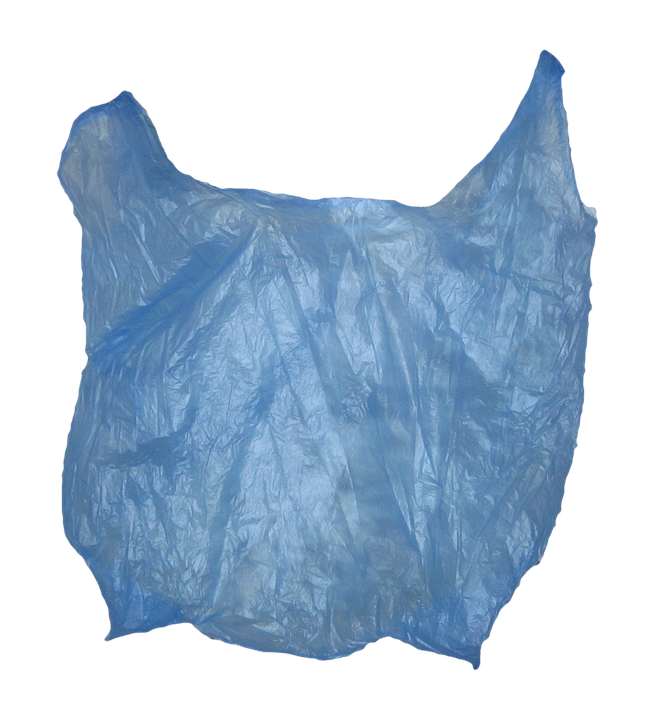 [Germany]
[plastic]
lograr
Alemania
plástico
0
INICIO
[Speaker Notes: [3/8]]
Vocabulario
hablar
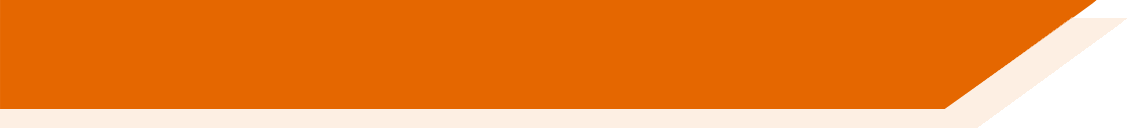 7
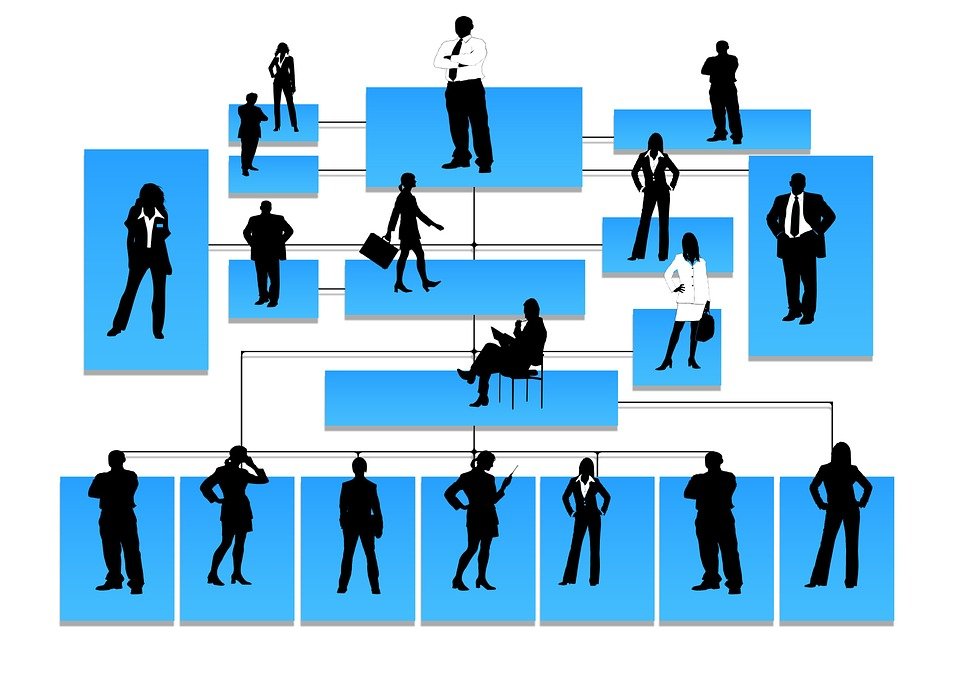 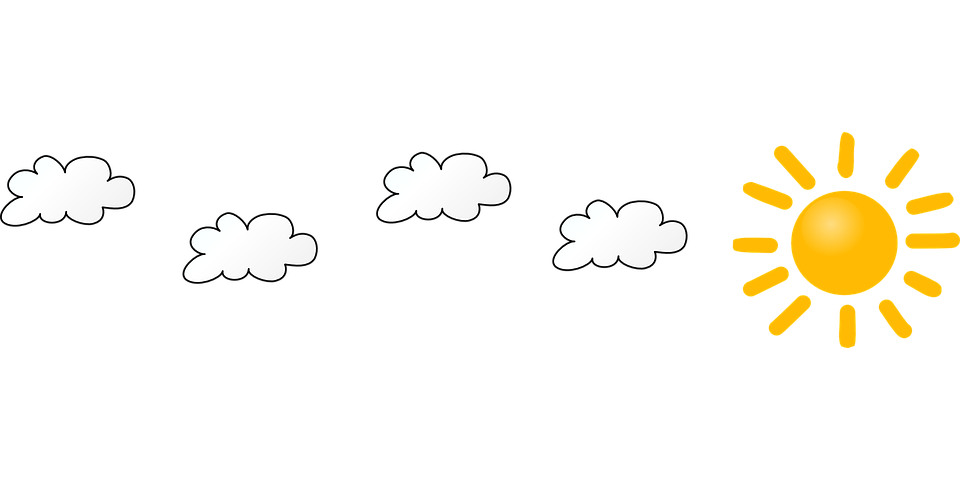 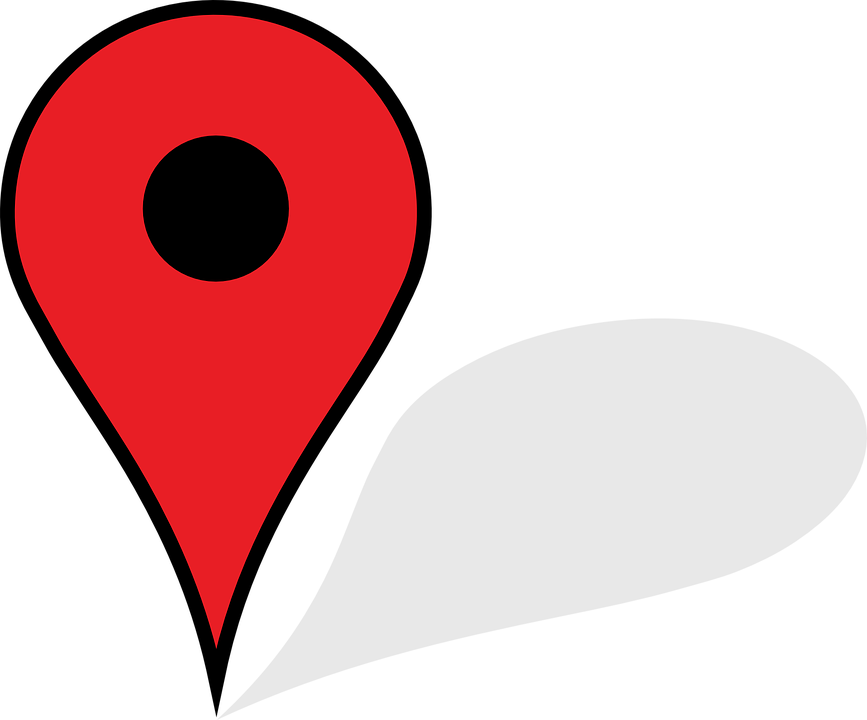 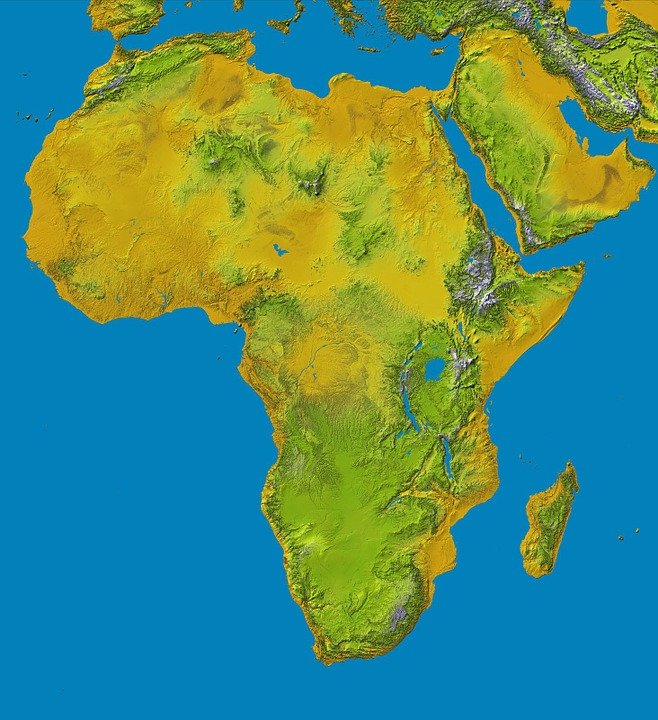 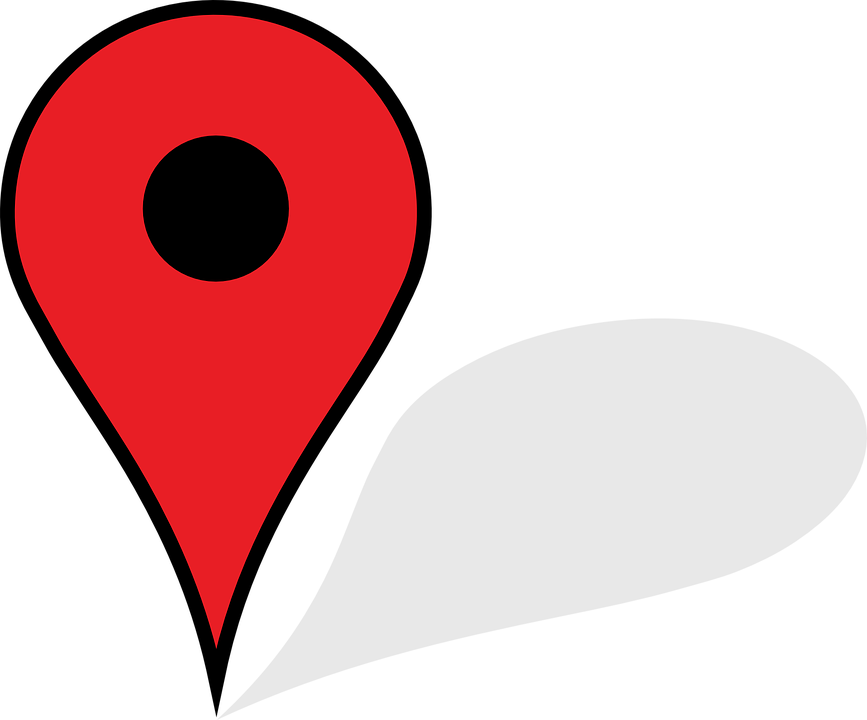 Segundos
[sun]
[organisation]
[through, across]
la organización
a través de
el sol
0
INICIO
[Speaker Notes: [4/8]]
Vocabulario
hablar
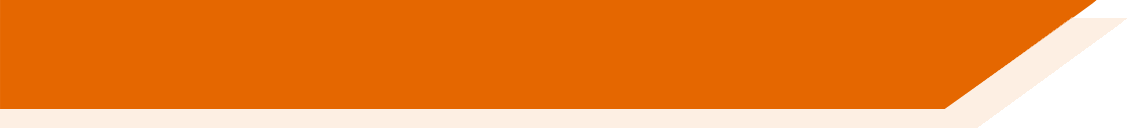 7
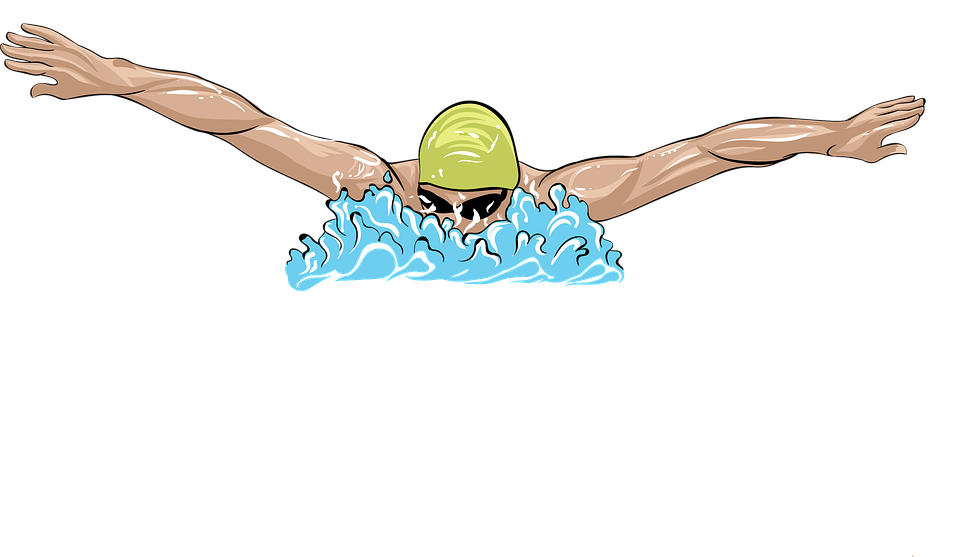 to dedicate, dedicating
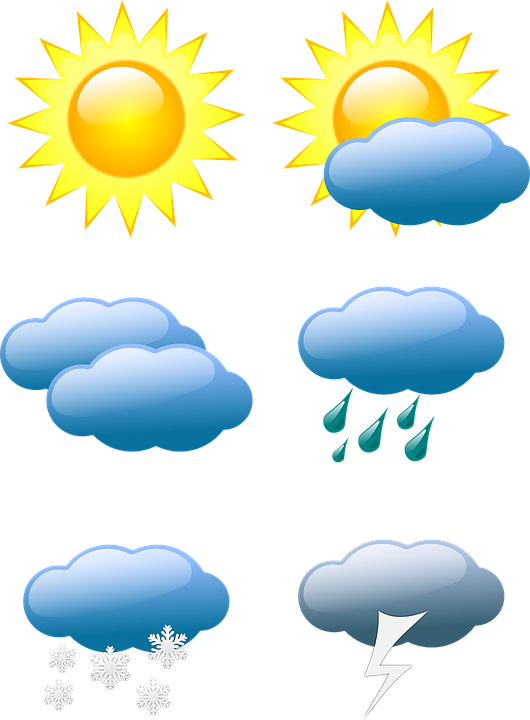 Segundos
[to weather]
[to swim]
nadar
el tiempo
dedicar
0
INICIO
[Speaker Notes: [5/8]]
Vocabulario
hablar
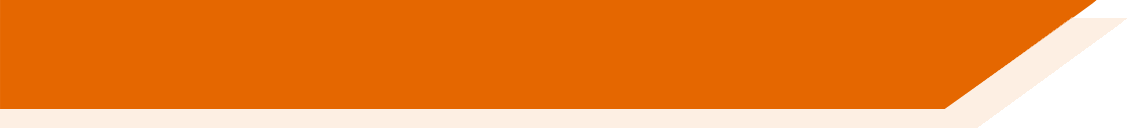 7
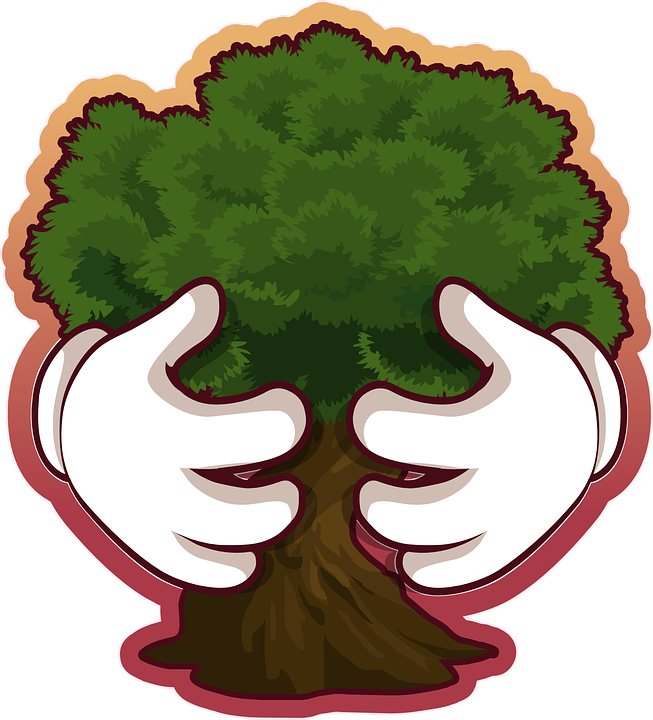 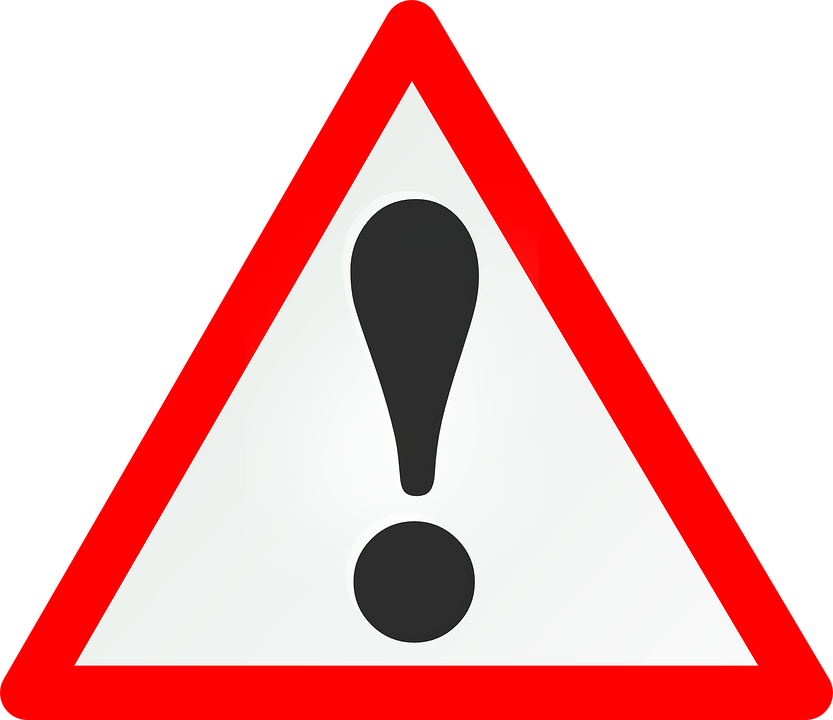 resources
Segundos
[to protect]
[dangerous]
los recursos
proteger
peligroso
0
INICIO
[Speaker Notes: [6/8]]
Vocabulario
hablar
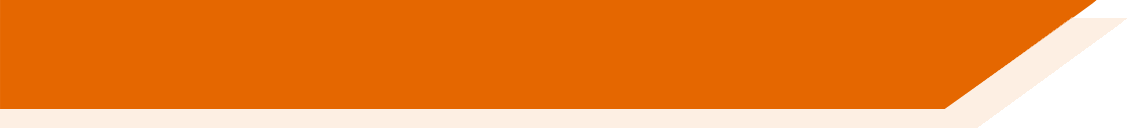 7
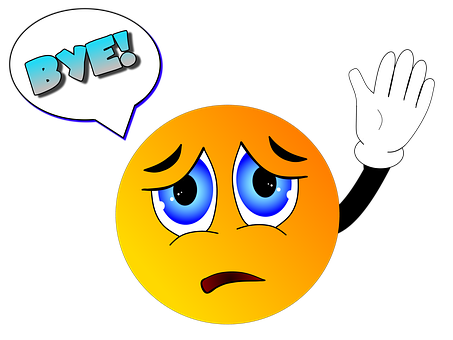 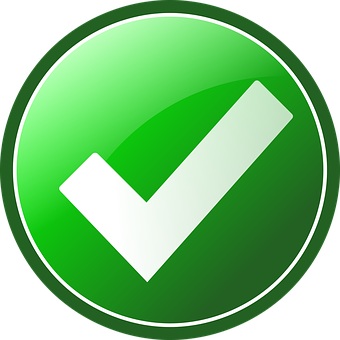 Segundos
to survive
[to accept]
[to miss]
aceptar
echar de menos
sobrevivir
0
INICIO
[Speaker Notes: [7/8]]
Vocabulario
hablar
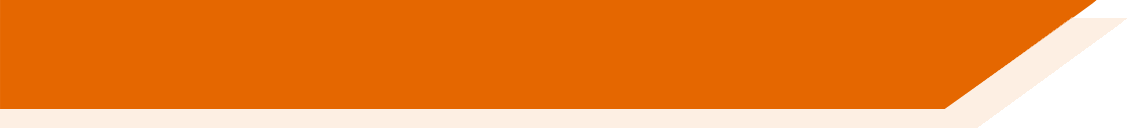 7
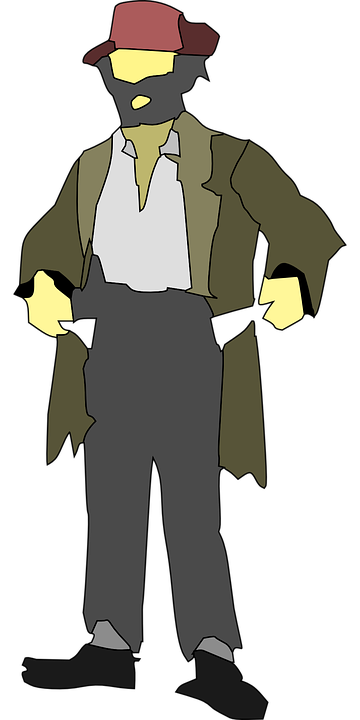 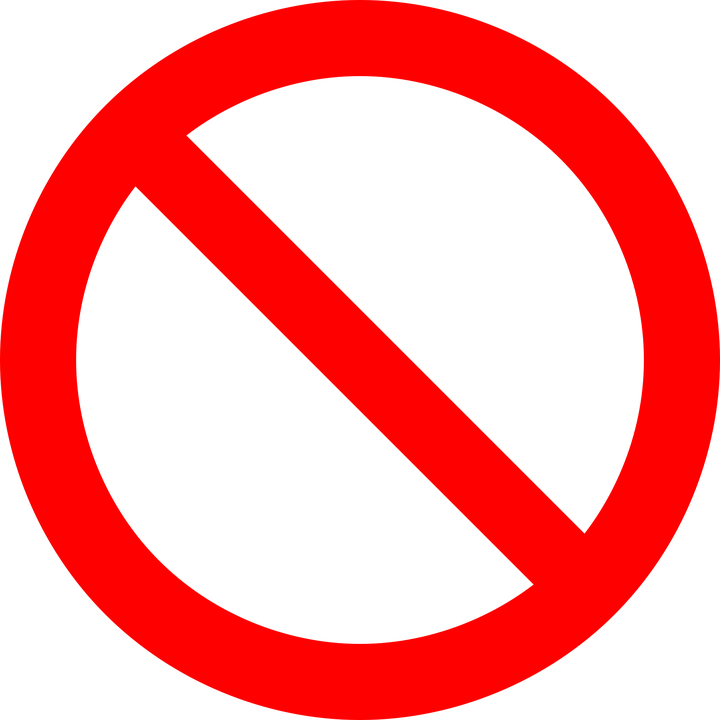 adventure
Segundos
[to prohibit]
[poor]
pobre
aventura
prohibir
0
INICIO
[Speaker Notes: [8/8]]
escuchar
Recuerda que la letra ‘b’ y la letra ‘v’ tienen la misma pronunciación en español. Escucha las palabras:
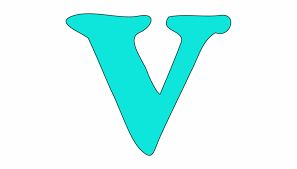 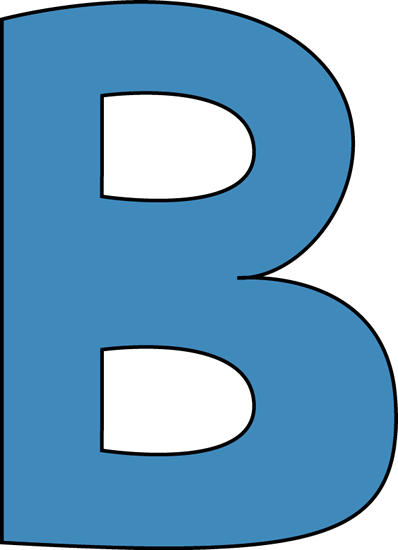 grave
1
gobierno
2
Escucha las frases.  Marca cada vez que hay una ‘b’ o una ‘v.’  Luego, escribe la frase en español.
ver
jóvenes
Las chicas __________ quieren __________ un partido.
1
aventuras
buscando
2
bosque
Está ____________ ____________ en el __________.
viajando
barco
3
través
Estoy __________  en _________ a _______ del Mar Mediterráneo.
botella
Envía
__________ un mensaje en una __________.
4
vídeo
5
grabar
boda
Quiere __________ un __________ de la __________.
[Speaker Notes: Timing: 5 minutes

Aim: to recognise the sound for letters ‘b’ and ‘v’.

Procedure:
Students listen to each phrase contaning the letters ‘b’ and ‘v’ and tally the number of times they hear the sound.
Students listen to each phrase again and write the missing words.
Teacher shows the answers one by one.

Transcript:
Las chicas jóvenes quieren ver un partido.
Está buscando aventuras en el bosque.
Está viajando en barco a través del Mar Mediterráneo.
Envía un mensaje en una botella.
Quiere grabar un vídeo de la boda.]
Vocabulario
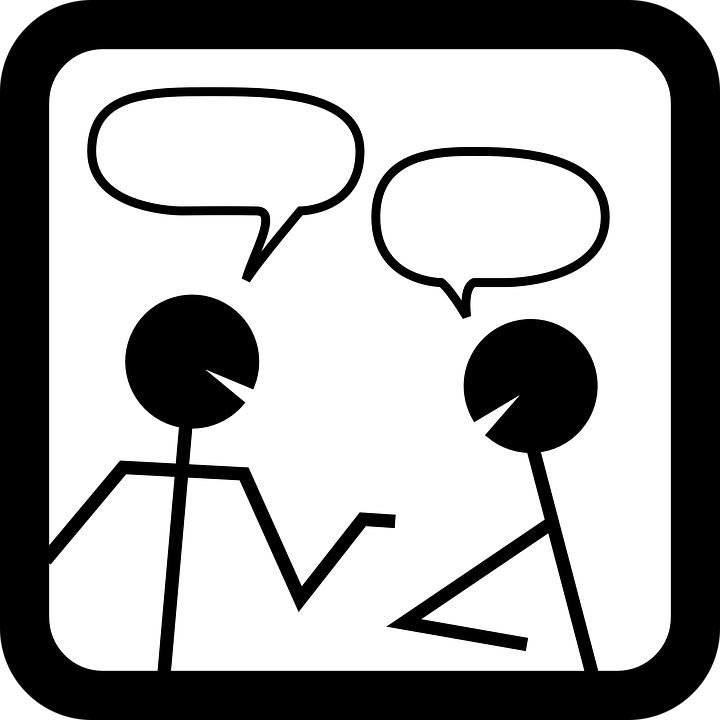 leer / hablar
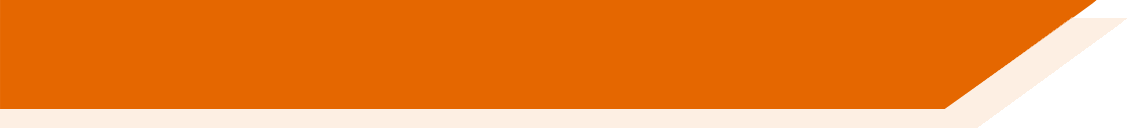 charlar
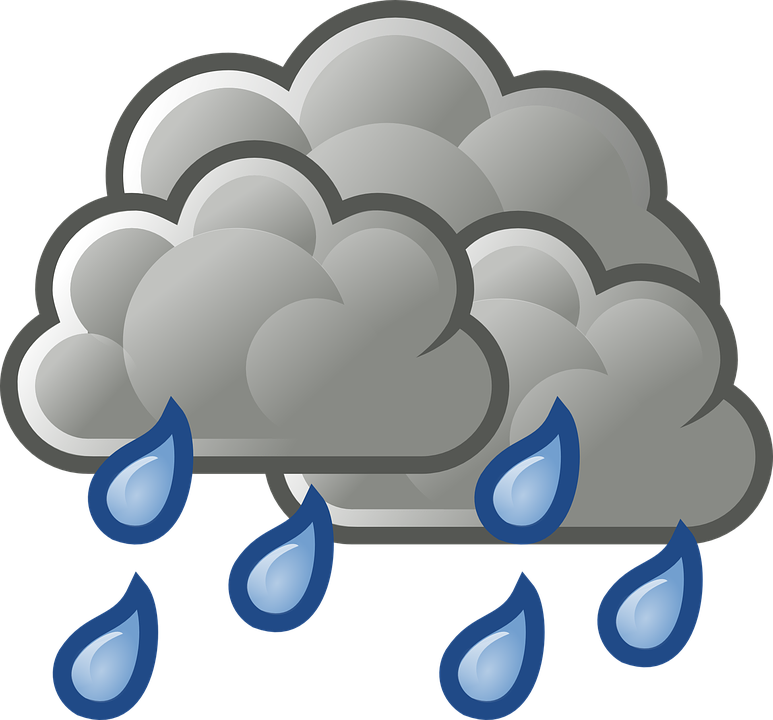 llover
[to chat]
In English, we say, ’pay’ attention to something or somebody but in Spanish we use the verb ’to lend’ (prestar).
to cheer up, encourage
animar
[to rain]
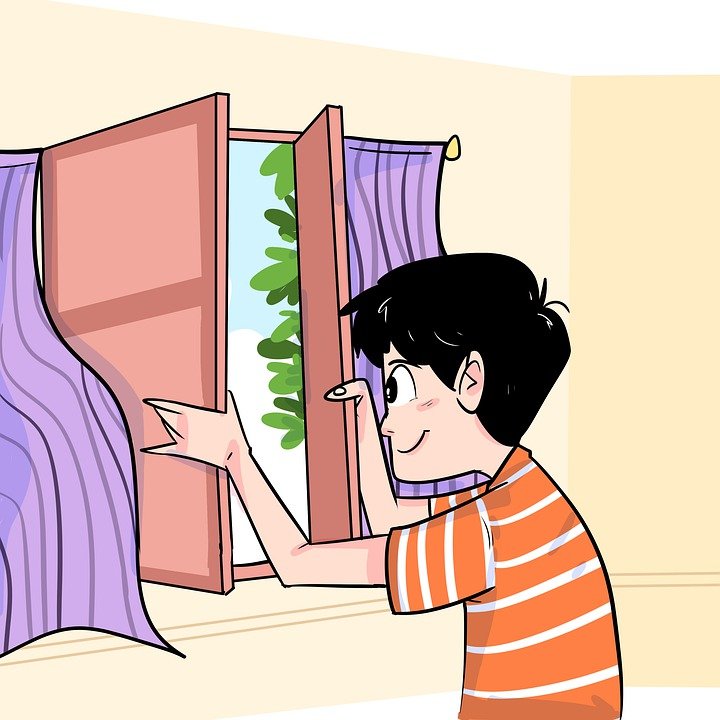 cerrar
(prestar) atención
to pay attention, paying attention
[to close]
en este momento
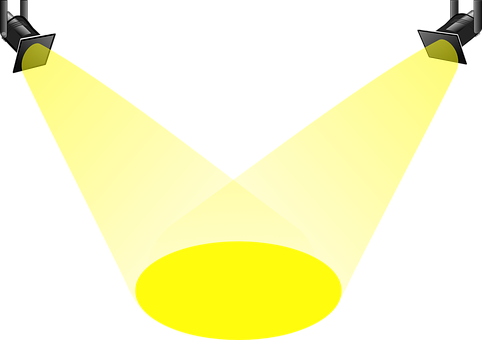 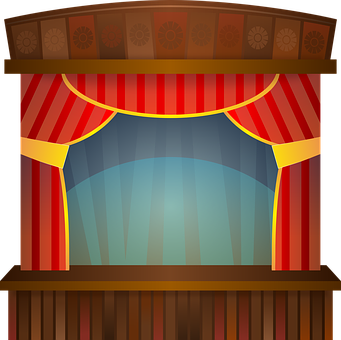 right now
el espectáculo
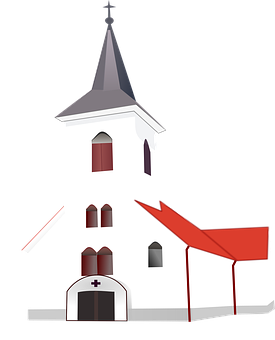 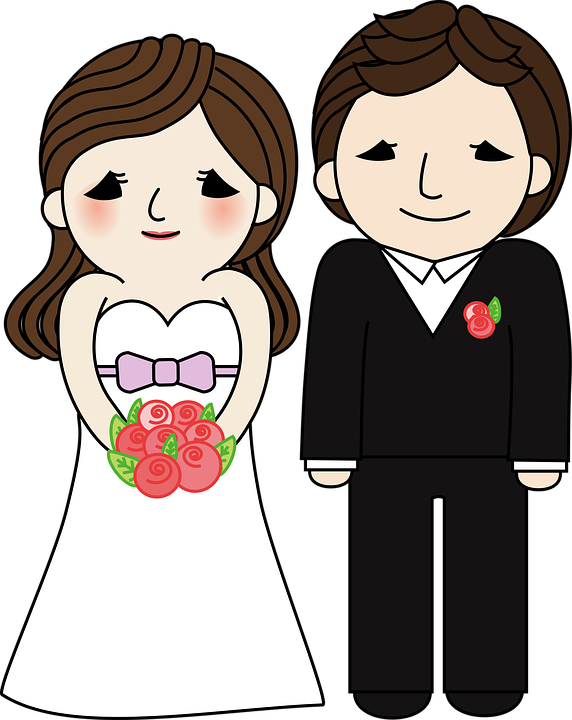 [show]
regresar
to return, returning
la boda
[wedding]
[Speaker Notes: Vocabulary introduction and practice slide

Timing: 3 minutes

Aim: to introduce new vocabulary

Procedure1. Pupils either work by themselves or in pairs, reading out the words and recapping their English meaning (1 minute).2. Then the teacher removes the English words or pictures (one by one) and they try to recall the English orally (chorally), looking at the Spanish (1 minute).3. Then the Spanish meanings are removed (one by one) and they try to recall them orally (again, chorally), looking at the English (1 minute)4. Optionally, further rounds of learning can be facilitated by one pupil turning away from the board, and his/her partner asking him/her the meanings (‘¿Cómo se dice X en español?’).  This activity can work from L2  L1 or L1  L2.

Mages free to use from Pixabay.]
Saying what someone is doing now Present continuous
gramática
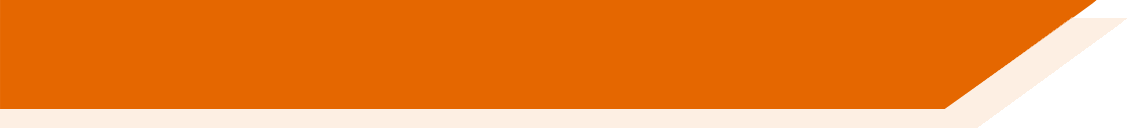 The –ando/-iendo ending (and –ing in English) is called the ‘present participle’.
As you know, we can use estar with present participle to talk about ongoing events.
For -ar verbs we remove the infinitive ending and add ‘-ando’.
Estoy animando a Hugo a hacer su trabajo.
I’m encouraging Hugo to do his work
You are closing the door.
Estás cerrando la puerta.
He is paying attention.
Está prestando atención.
For -er and –ir verbs, remove the infinitive ending and add ‘-iendo’.
Estoy protegiendo mis cosas.
I’m protecting my things.
¿Estás sobreviviendo?
Are you surviving?
It is raining.
Está lloviendo.
[Speaker Notes: Timing: 3 minutes

Aim: to recap the meaning, use and formation of the present continuous tense with –ar and –er/–ir verbs.

Procedure:
Click to go through the explanation and examples on this slide.
Elicit the English for the Spanish examples.]
Lucía está en la boda de su tío. Daniel no está allí porque está enfermo, así que Lucía le escribe mensajes sobre el evento.Busca ejemplos de ”estar + present participle”¿Qué significa cada frase?
leer
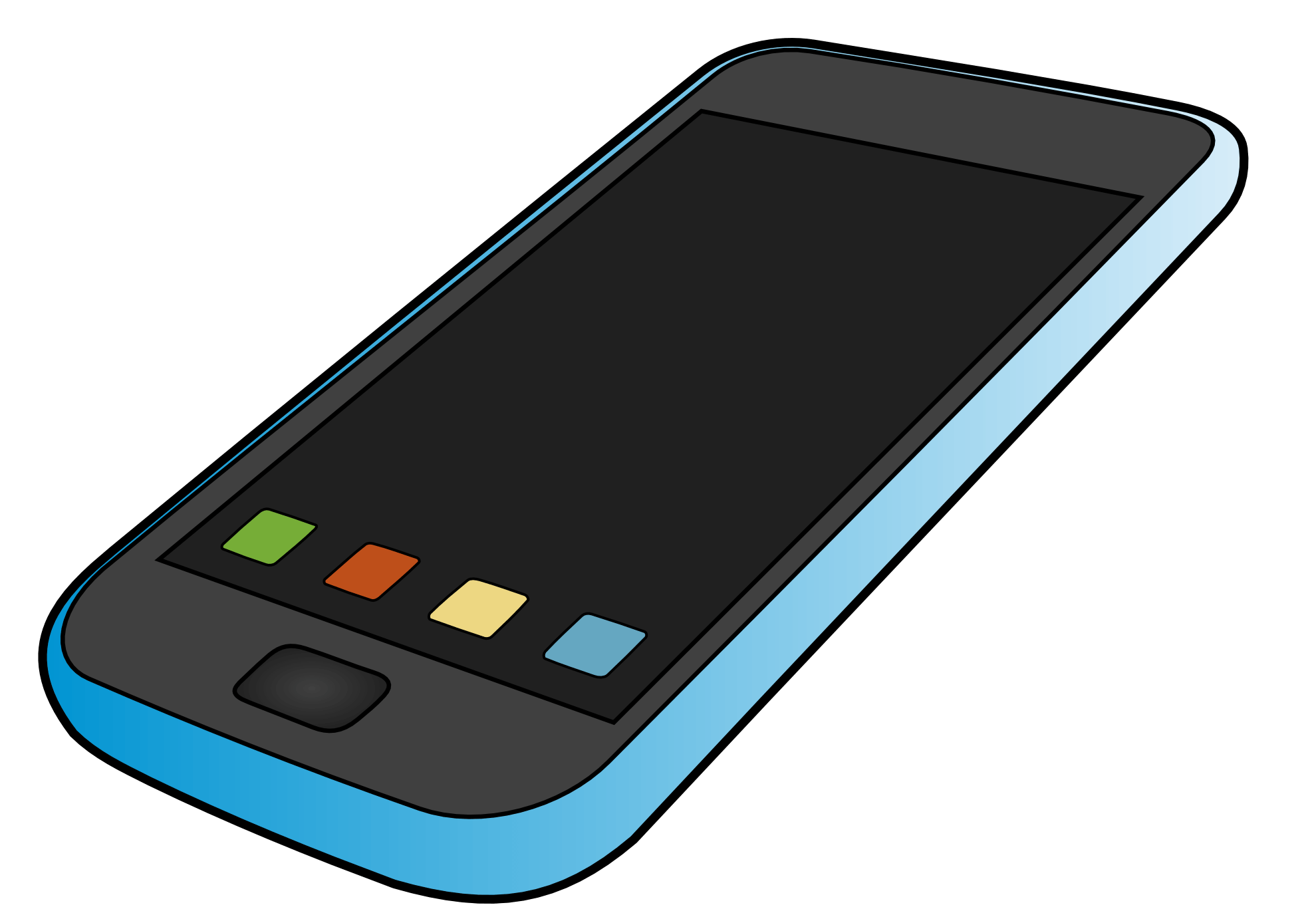 ¡Hola, Daniel! Estoy esperando a la novia en la iglesia. ¿Estás descansando? 🤨
I am waiting
1. Estoy esperando
Are you resting?
2. ¿Estás descansando?
Sí, estoy viendo una película. La abuela me está preparando una bebida caliente.☕️
3. Estoy viendo
I am watching
(She) is preparing
¡Muy bien! Pues la novia* ya está aquí pero está corriendo hasta la puerta…¡dicen que olvidó sus flores en casa! 😱
4. Está preparando
5. Está corriendo
She is running
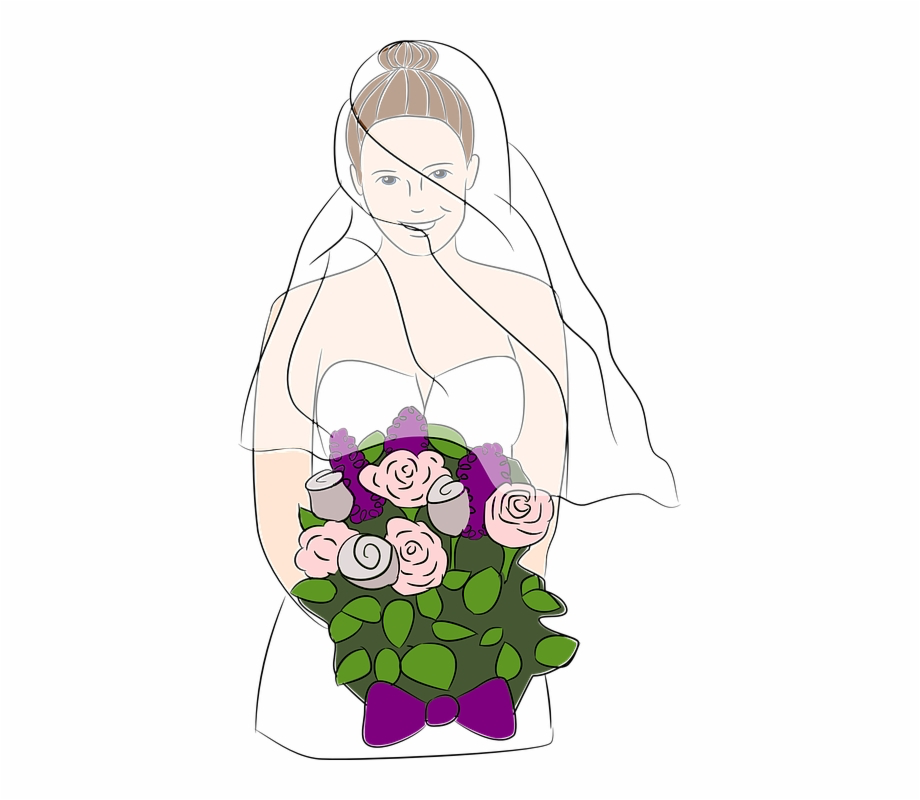 I am enjoying
¿En serio? ¡Ja, ja, ja! 😅
6. Estoy disfrutando
7. ¿Estás prestando atención?
Are you paying attention?
Bueno*, ahora estoy disfrutando la fiesta.  ¿Y tú? ¿Estás prestando atención a tu temperatura? 🤒 ¿Está todavía alta?
(It) is improving
8. Está mejorando
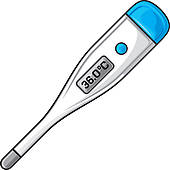 Are you leaving...?
9. ¿Estás saliendo?
Creo que mi salud está mejorando ya. 
¿Estás saliendo* de la fiesta?
(She) is chatting
10. Está charlando
Mamá está charlando con unas amigas.🙄 Pero papá está regresando a casa ahora.😀
11. Está regresando
(He) is returning
*novia = bride
*bueno = well
*salir = to leave
[Speaker Notes: Timing: 6 minutes

Aim: to identify and understand the meaning of phrases using the present continous in the 1st, 2nd and 3rd person.

Procedure:
Students read the text messages and try to identify 11 examples of the present continuous.  Note that some speech bubbles contain more than one example.
Students write each example of the present continuous (‘estoy/estás/está’ + –ando/–iendo) in a table and write the equivalent in Eglish.
The teacher reveals the answers one by one. First, students will see the location of each phrase in the dialogue, then the Spanish and the English equivalent.

Notes:
1. Students are familiar with the words with an asterisk, but they won’t be familiar with the meanings used in this text.

Frequency of unknown words:
bueno [98]; novia [1996]; salir [114]]
How to say ‘these’Demonstrative adjectives
gramática
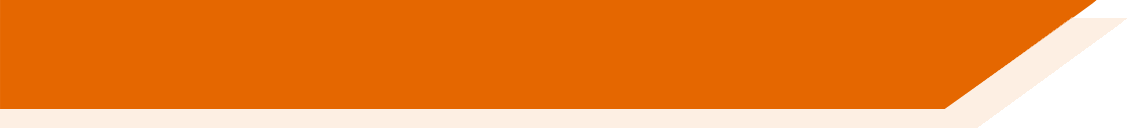 estos
To say ‘these’ for plural masculine noun we use ______ .
these shows
estos espectáculos
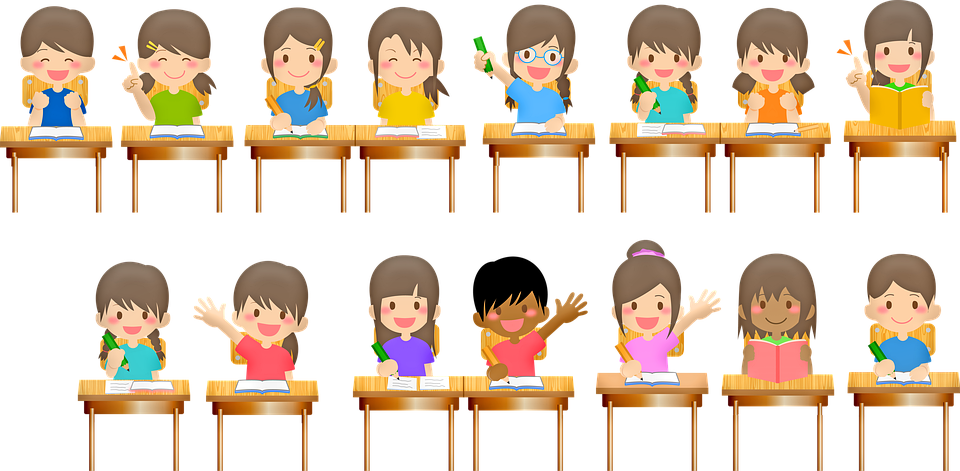 estas
To say ‘these’ for plural feminine noun we use ______ .
these organisations
estas organizaciones
¡Ojo! Accents matter!
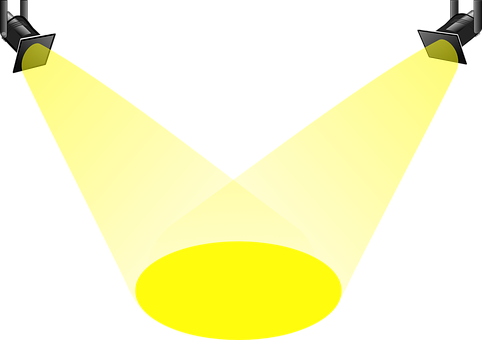 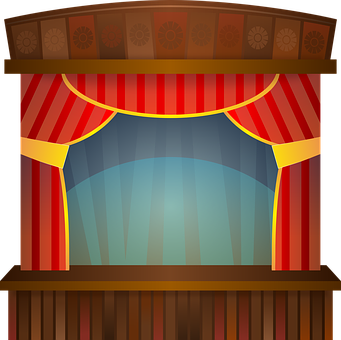 Estas chicas están prestando atención.
These girls are paying attention.
estas = these (feminine, plural)
1
1b
¿Estás prestando atención?
Are you paying attention?
estás = you are
2b
2
[Speaker Notes: Timing: 1 minute

Aim: to revisit demonstrative adjectives and distinguish these from similarly spelt forms of estar.

Procedure:
1. Teachers click to go through the slide. Gaps are left for teachers to elicit answers from students.
2. In the section on stress positions, teachers can click the speaker icon to listen to the difference in stress position of the demonstratives, and the forms of estar.

Transcript:
Estas.
Estás
1b. Estas chicas están prestando atención.
2b. ¿Estás prestando atención?]
noun
Remember, ‘estas’ and ‘estos’ are used before a plural ______ to mean ‘these’.
leer
verb
‘Estás’ may be used before a ______ ending in ‘–ando’ to express ongoing events (events in progress).
Completa las frases con ’estos’, ‘estas’ o ‘estás’.
Estas / Estos organizaciones quieren dedicar más recursos a los países pobres.
Estás / Estas dedicando tu tiempo a una organización que ayuda a la gente pobre.
4
¿ Estás / Estas encendiendo todas las luces?
Estos / Estas luces son todas de colores diferentes.
1
2
Estos / Estas días de calor tienen un efecto terrible sobre el planeta. 
Estas / Estás soportando el calor .
Estás / Estas aventuras son peligrosas.
¿Estás / Estas sobreviviendo tus aventuras en el bosque?
5
3
¿Estás / Estas cerrando la tienda ahora?
Estas / Estás tiendas son nuevas.
¿Estas / Estás echando de menos a tu famila?
Estas / estás familias tienen menos recursos.
6
[Speaker Notes: Timing: 6 minutes

Aim: reading activity to practise distinguishing between ‘estos;, ‘estas’ and ‘estás’, depending on the part of speech of the word that follows.

Procedure:
1. Students write down the correct two options for each number. For example, 1 = estás, estas.
2. Answers are revealed by clicking, question by question. Encourage students to accurately stress the word when they give their answers.
3. Students can be asked to translate each sentence orally into English as part of the feedback.]
Nadia y Lucía van a un espectáculo con sus amigos. Escucha. ¿Cómo debe continuar la frase? Elige la opción correcta.¿Qué significa? Escribe el significado.
escuchar
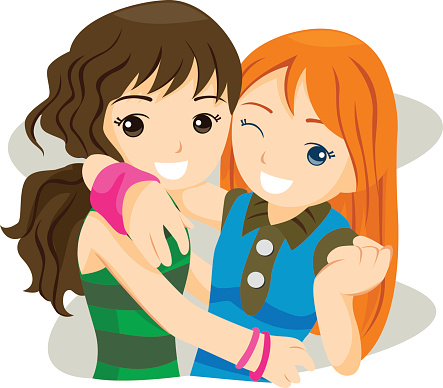 1
1
Are these girls your friends?
Are you cheering your brother up?
2
2
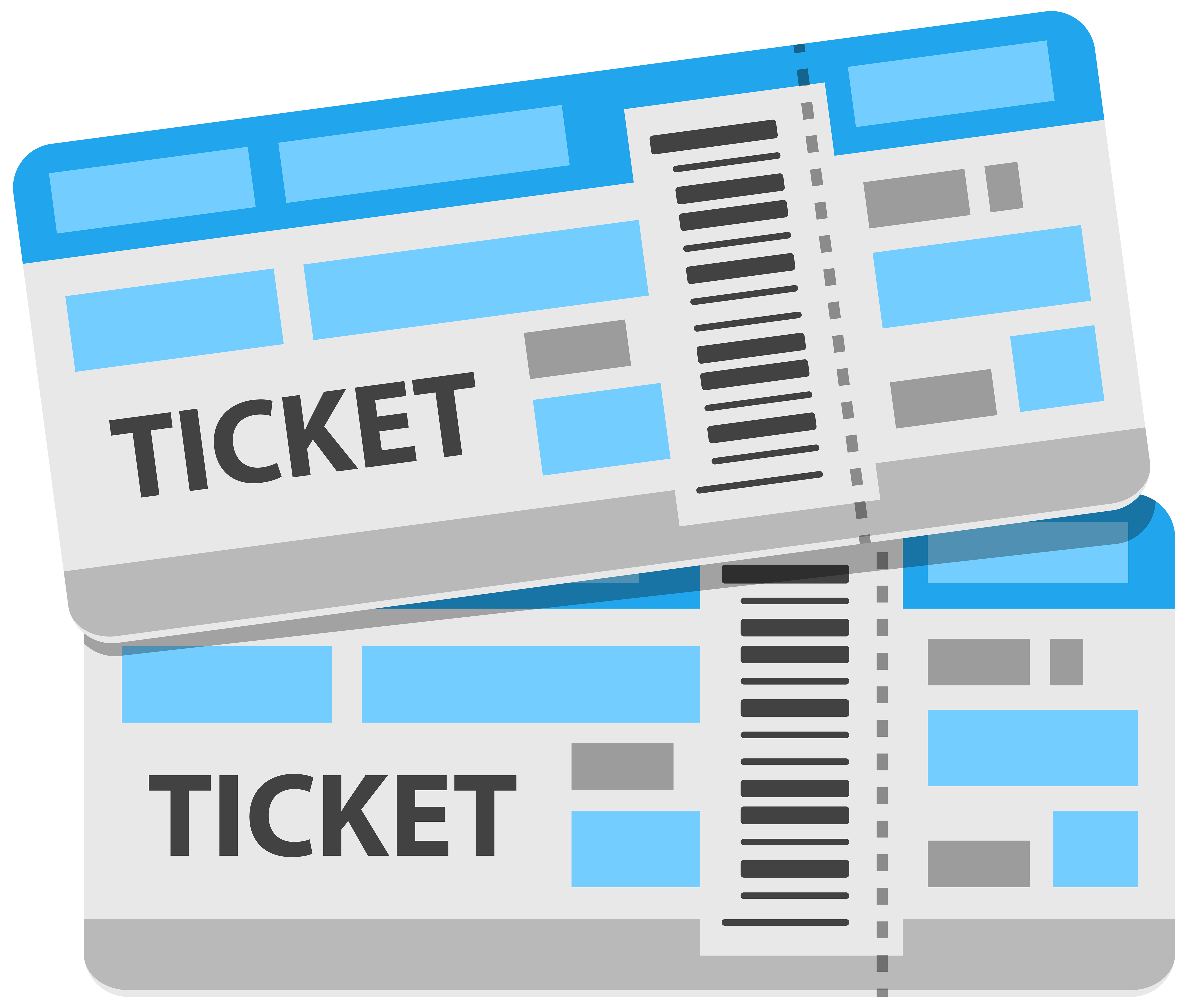 3
3
Are these the tickets for the bus?
4
4
Are these shoes for the party?
[Speaker Notes: [1/2]
Timing: 7 minutes

Aim: listening activity to practise understanding ‘estos’, ‘estas’ and ‘estás’ by paying attention to the part of speech of the word that follows.

Procedure:
Students write 1 to 8 in their books. 
Teacher plays the recording by clicking on the number buttons.
Students decide which is the correct continuation depending on the one word they hear: ‘estos’ would be followed by a masculine noun, ‘estas’ by a feminine noun and ‘estás’ by a verb in present participle (–ando).
Students listen to the full sentence (click the beige action button) to check if they got the correct answer.
They then translate the correct sentence into English.
Answers are shown by clicking. 

Transcript:
Estas...
Estás...
Estos...
Estos...]
Daniel y Lucía van a un concierto con sus amigos. Escucha. ¿Cómo debe continuar la frase? Elige la opción correcta.¿Qué significa? Escribe el significado.
escuchar
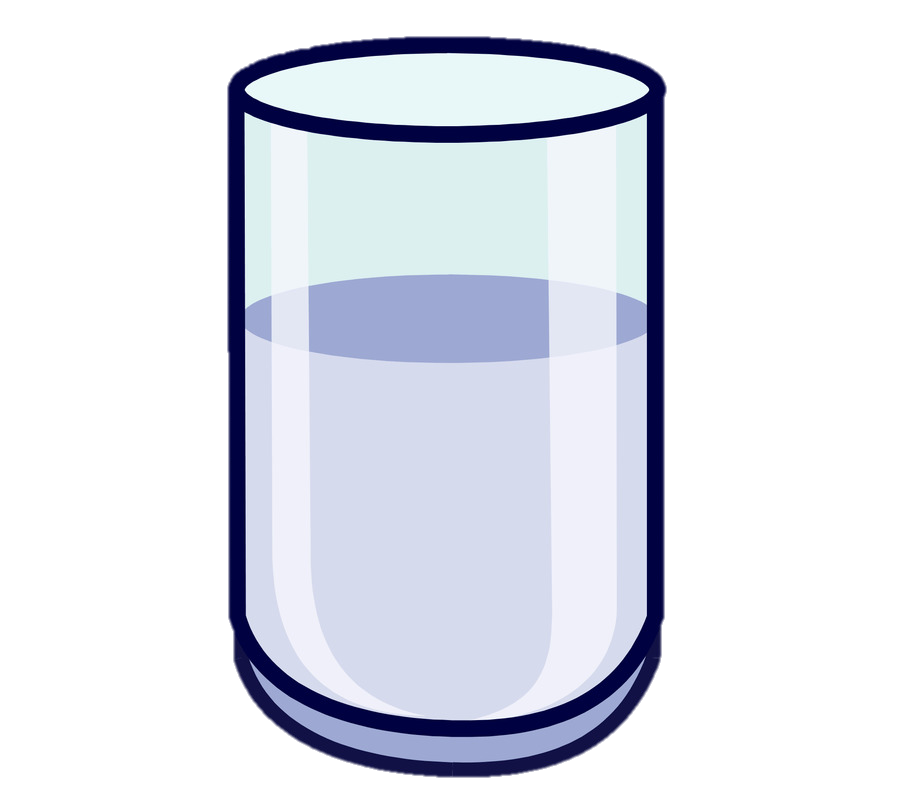 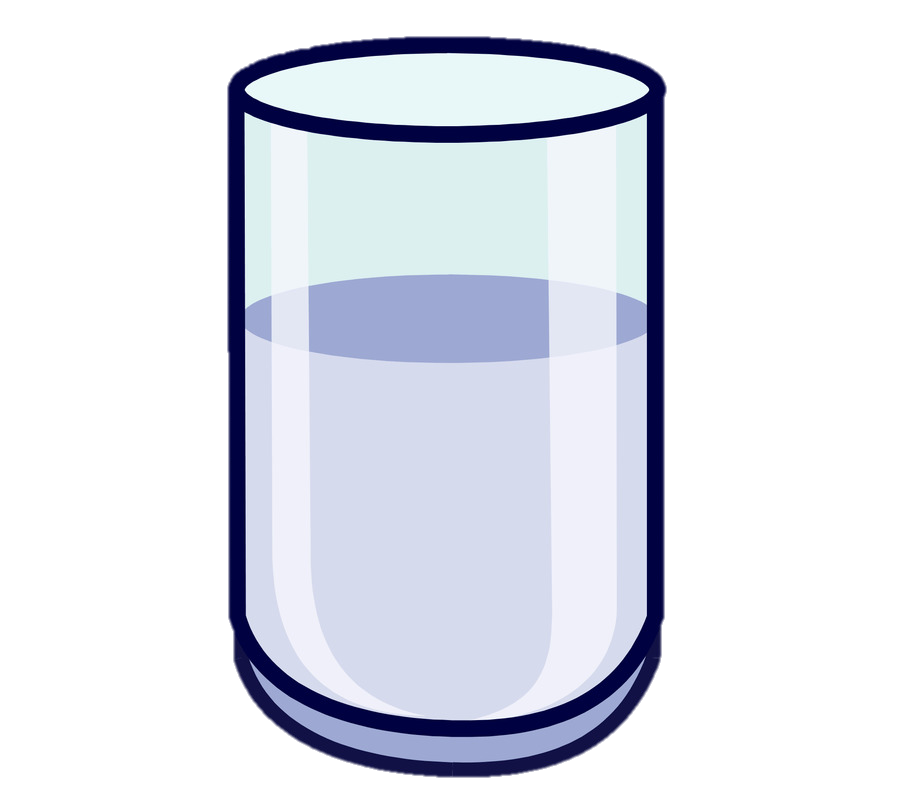 Are these glasses clean?
5
5
These songs are my favourites.
6
6
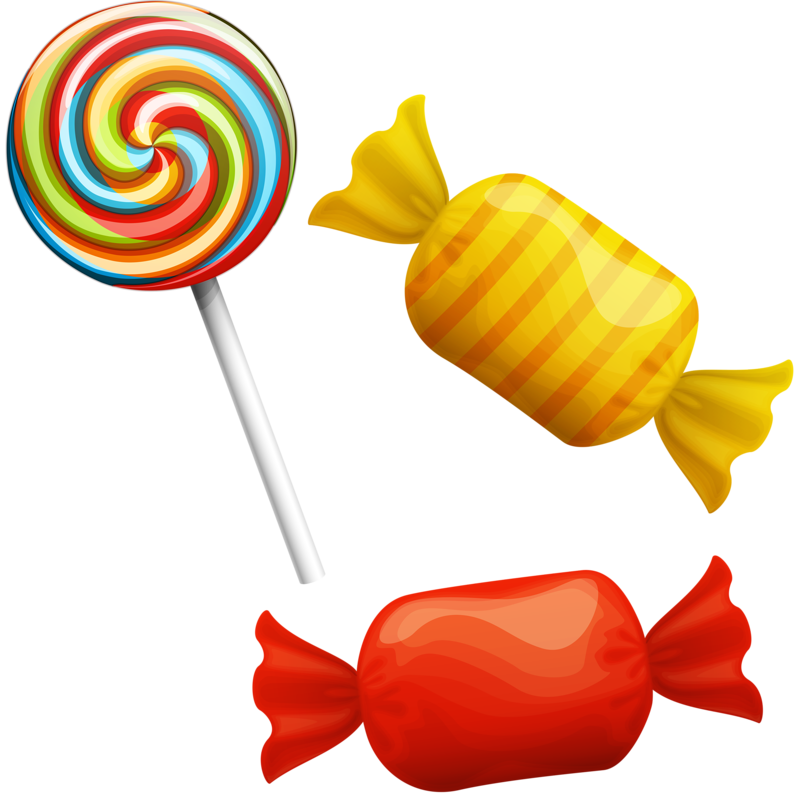 These sweets are delicious.
7
7
Are you returning home now?
8
8
[Speaker Notes: [2/2]
Continued from the previous slide

Transcript:
Estos...
Estas...
Estos...
Estás...]
Giving information about somethingRelative pronouns ‘que’ and ‘donde’
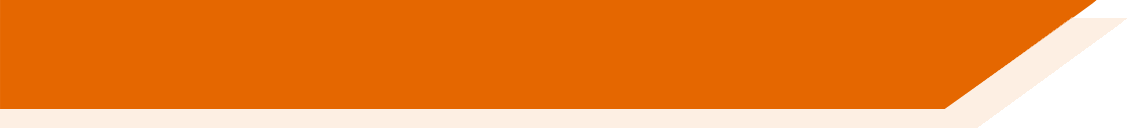 In Spanish, you can use the word ‘que’ to mean both ‘who’ and ‘that’.
Estoy escuchando una cancion que me gusta mucho.
Enrique es el estudiante que quiere prohibir el uso de plástico en la escuela.
These words are called relative pronouns.
In English, we use who/that for people and which/that for animals and things.
We are used to using ’dónde’ as a question.  We can also use the word ‘donde’ as a relative pronoun, to add another clause to a sentence, in order to give more information.
Notice that ‘donde’ as a relative pronoun does not have an accent.
Hay un café donde puedes probar la comida cubana.
Sevilla es una ciudad donde hace mucho calor.
[Speaker Notes: Timing: 2 minutes

Aim: to recap use of the relative pronoun ‘que’ and to introduce ‘donde’ as a relative pronoun with its function and meanings.

Procedure: 
Click through the animation sequence to display a recap of ‘que’ followed by the introduction of ’donde’ as a relative pronoun.]
leer
Un grupo de personas está haciendo actividades diferentes. ¿Cuál es el mejor final para cada frase? Solo hay una opción correcta.
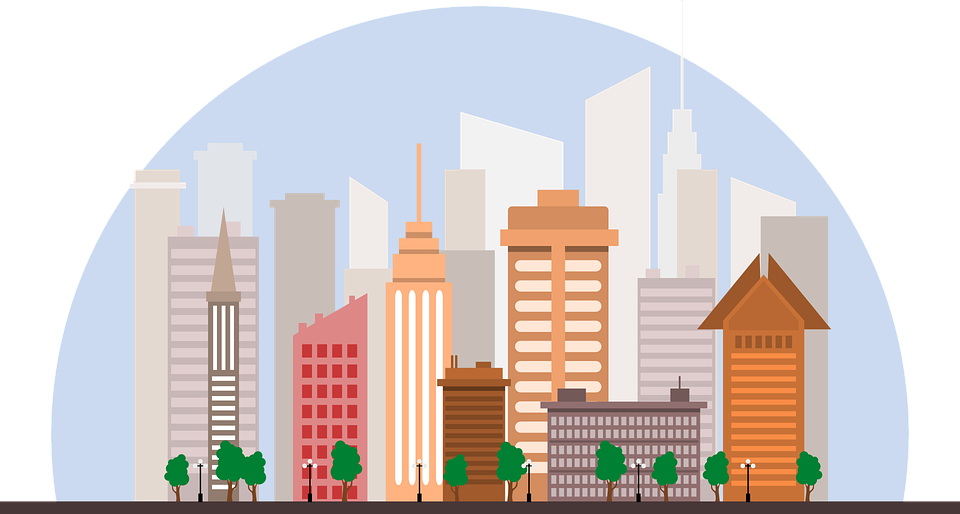 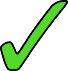 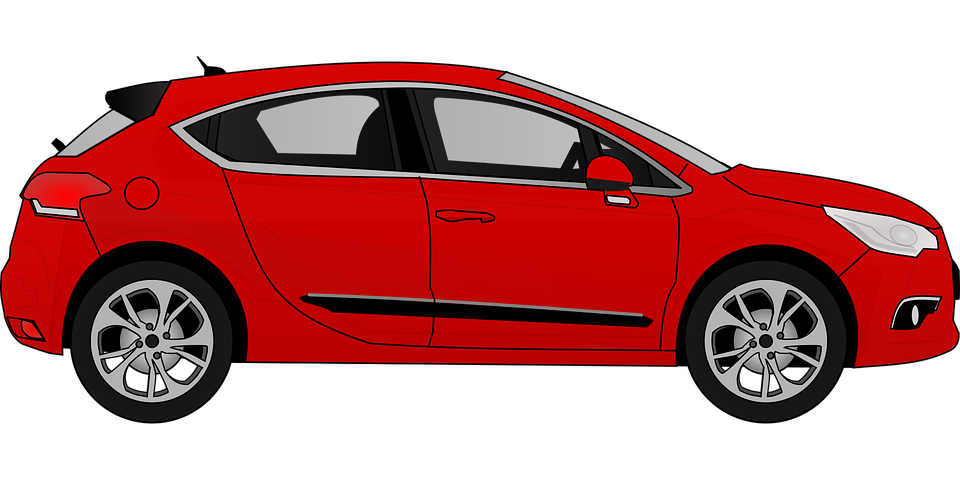 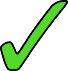 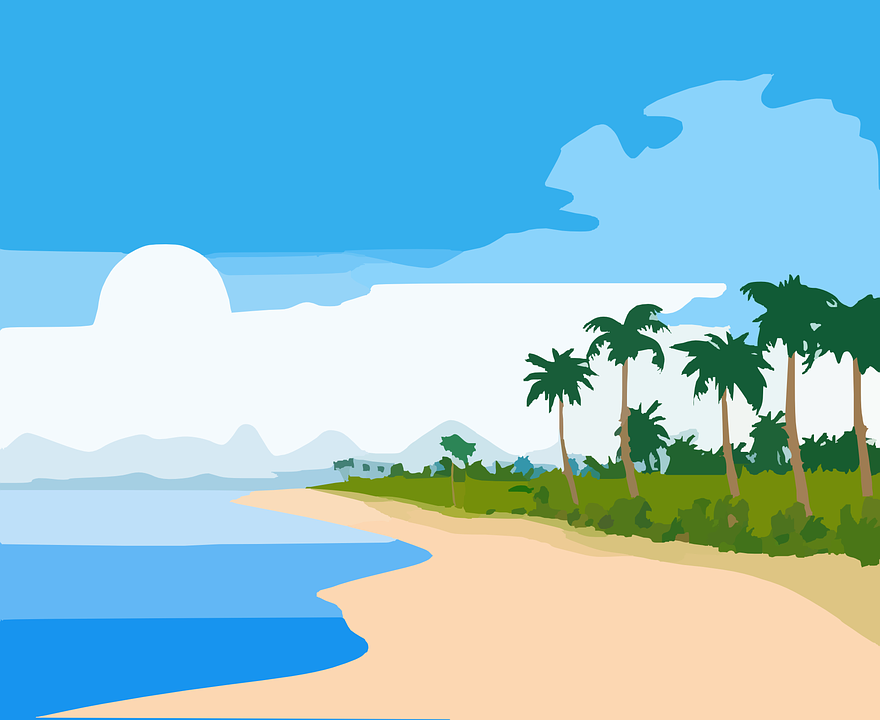 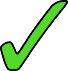 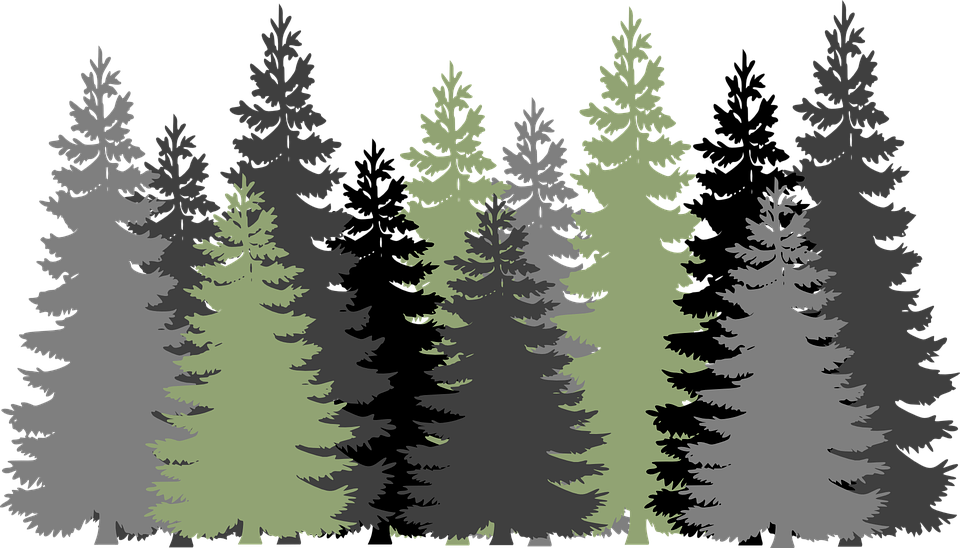 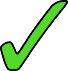 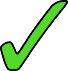 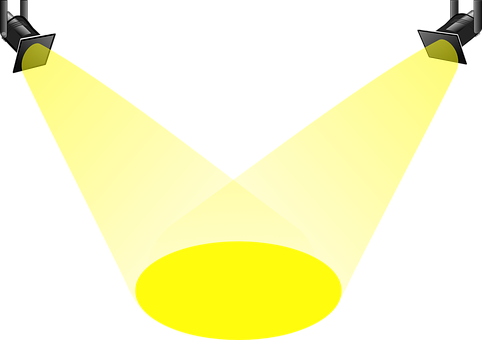 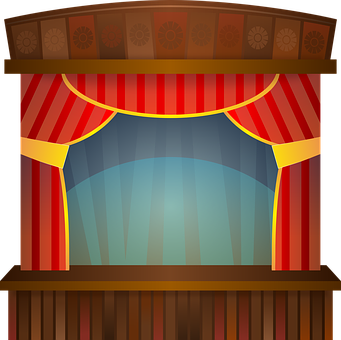 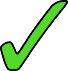 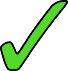 [Speaker Notes: Timing: 6 minutes

Aim: to understand the use of ‘que’ and ‘cuando’ in relative clauses.

Procedure:
1. Students read the beginning of each sentence and decide which is the correct ending depending on the relative clause pronoun used.
2. Teachers show the answers one by one.]
Describimos actividades y eventos
escuchar / hablar
Estudiante A: mira su carta y lee la frase en español a su pareja.
Estudiante B: escucha. ¿es ‘yo’, ‘tú’ o ‘él/ella’? Luego, escribe la acción en inglés.
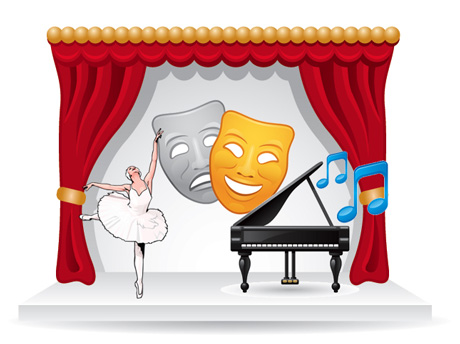 Estoy disfrutando estos espectáculos.
Estudiante A
Estudiante B
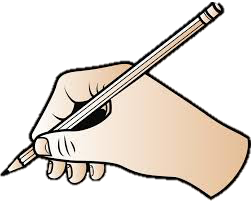 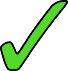 enjoying these shows
[Speaker Notes: Timing: 10 min

Aim: to practise oral production and aural recognition of:
estoy/estás/está + –ando/–iendo
demonstrative adjectives estas/estos
use of the relative pronoun ‘donde’

Procedure: 
Students work in pairs. 
Hand out the cards and use this slide to explain the activity with an example.
Student A looks at their card and translates the phrase into Spanish. Student B listens and decides whether they heard ‘estoy’, ‘estás’ or ‘está’ and tick the correct column. Then, they will write the action in English.
After the 6 sentences have been completed, students swap roles.]
Persona A
hablar
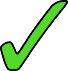 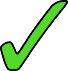 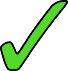 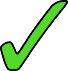 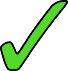 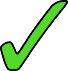 [Speaker Notes: STUDENT CARD FOR PERSONA A
DO NOT SHOW DURING THE ACTIVITY

These cards can be downloaded and printed off from a separate word document.]
Persona B
hablar
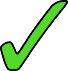 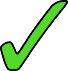 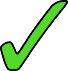 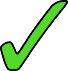 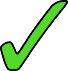 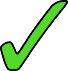 [Speaker Notes: STUDENT CARD FOR PERSONA B
DO NOT SHOW DURING THE ACTIVITY

These cards can be downloaded and printed off from a separate word document.]
Respuestas
Persona A
hablar
Persona B
[Speaker Notes: ANSWER SLIDE FOR SPEAKING / LISTENING ACTIVITY
Do not show during the exercise.]
Describing events in the past
Imperfect continuous for events in progress in the past
Y9 Spanish
Term 2.2 - Week 3 - Lesson 44
Amanda Izquierdo, Louise CarusoArtwork: Mark Davies

Date updated: 30/11/21
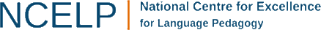 [Speaker Notes: Artwork by Mark Davies. All additional pictures selected are available under a Creative Commons license, no attribution required.
With thanks to Rachel Hawkes for her input on the lesson material and Blanca Román for native teacher feedback.

Learning outcomes (lesson 2):
Consolidation of ‘b’ and ‘v’.
Consolidation of ‘estar’ in the imperfect tense (singular forms).
Consolidation of the preterite and its use to express interruptions (singular and regular forms).
Introduction of the imperfect estar + present participle for events in progress.
Word frequency (1 is the most frequent word in Spanish): 
9.2.2.3 (introduce): animar [1630]; anunciar [785]; cerrar [521]; charlar [2968]; llover [2134]; notar [696]; (prestar) atención [atención-489]; regresar [573]; boda [2473]; espectáculo [1622]; golpe [746]; llegada [1604]; olor [1070]; sabor [2108]; enseguida [2866]; mundial [572]; en este momento [momento-121]; de repente [repente-1805]
9.2.1.5 (revisit): encender [1431]; promover [1601]; resolver [867]; sobrevivir [1908]; producir  [245]; prohibir [1641]; proteger [1107]; morir [212]; planeta [1496]; vidrio [1905]; bosque [1444]; recursos [1149]; plástico [1965]; futuro [719]; consumo [1424]; uso [471]; efecto [309]; terrible [1246]; esencial [1872]; grave [901]; medio ambiente [ambiente-729]; gobierno [185] 
9.2.1.2 (revisit): aceptar [433]; dedicar [430]; echar de menos [echar-462]; lograr [287]; nadar [3605]; soportar [1508]; aventura [1773]; desafío [2839]; sol [383]; humano [243]; organización [531]; diferente [293]; tiempo² [80]; peligroso [1572]; pobre [492]; Alemania [N/A] todavía [264]; a través de [través - 270]

Source: Davies, M. & Davies, K. (2018). A frequency dictionary of Spanish: Core vocabulary for learners (2nd ed.). Routledge: London

The frequency rankings for words that occur in this PowerPoint which have been previously introduced in NCELP resources are given in the NCELP SOW and in the resources that first introduced and formally re-visited those words. 
For any other words that occur incidentally in this PowerPoint, frequency rankings will be provided in the notes field wherever possible.]
Vocabulario
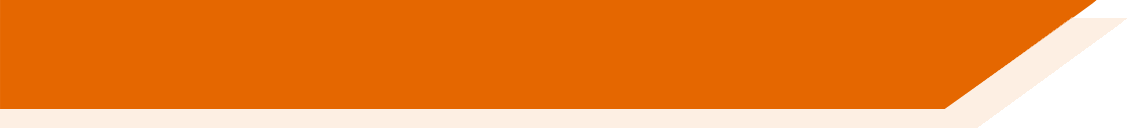 hablar
Completa las frases en español y inglés.
terrible
efecto
1
environment
2
humanos
Still
die
3
graves
esencial
to resolve
consumption
uso
gobierno
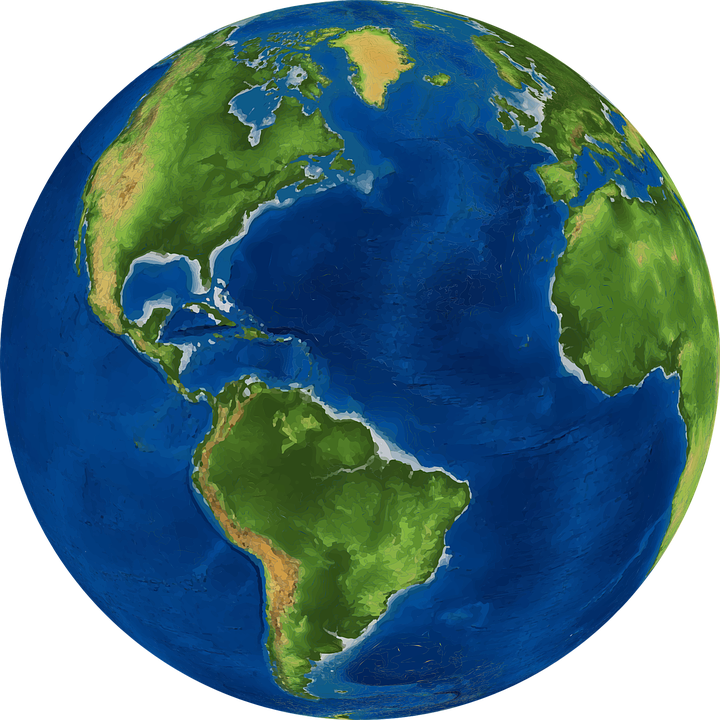 4
promote
[Speaker Notes: Timing: 4 minutesAim: to practise oral production of some of this week’s revisited vocabulary in short phrases and sentences.Note: this is similar to part of the speaking achievement tests.Procedure:1. Students produce the answers, chorally.
2. Teacher clicks to give item-by-item feedback.
3. Students repeat the task with all items 1-12 to develop fluent recall.
4. Teachers click to provide feedback again.

Frequency of unknown vocabulary:
transporte [1997]]
Un mensaje
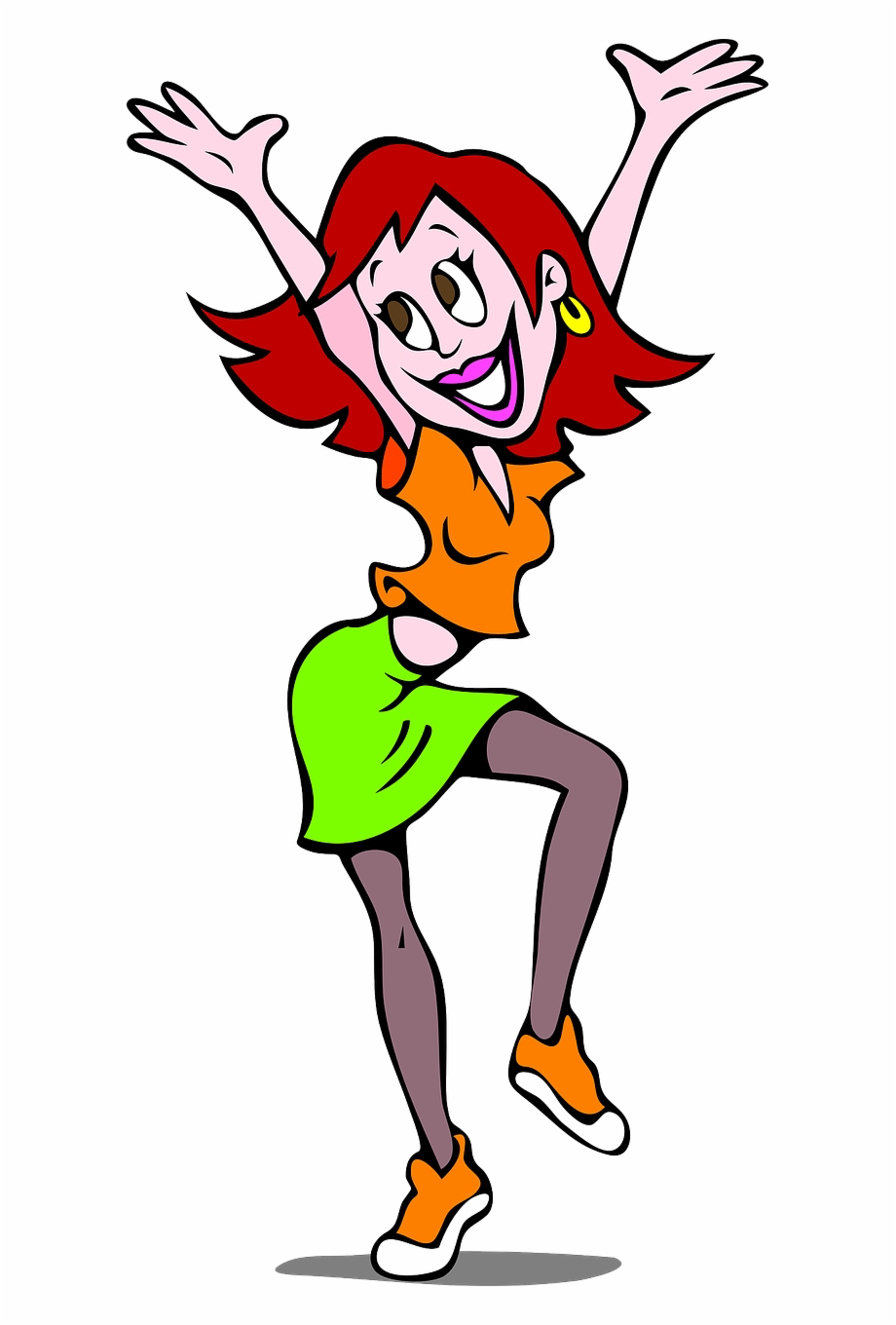 hablar / escuchar / escribir
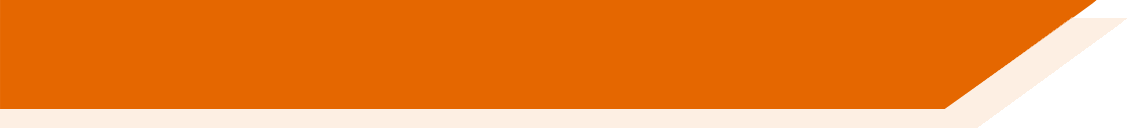 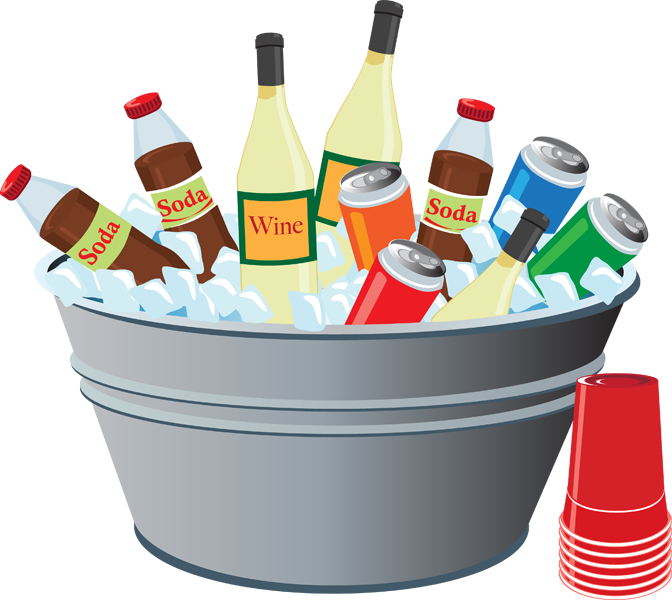 Persona A: Lee el texto a tu compañero.

Persona B: Sin mirar la pizarra*, escucha y escribe cada palabra con [b] o [v].
*board
Persona B
Persona A
Hola Diego. Estamos bien, gracias. Ayer vimos la última película de Icíar Bollaín ¡Es muy buena! Sí, vamos a ir a la fiesta. También quiero invitar a mi novia. ¡Baila genial!
Hola Luis. ¿Cómo estáis tu y tu hermana? Vosotros vais a venir a mi casa este sábado para la fiesta, ¿verdad? ¡Tenemos bastante comida y bebidas para todos en el barrio!
[Speaker Notes: [1/2]
Timing: 5 minutes

Aim: a paired read aloud and transcription task to practise oral production and recognition of words containing the SSCs [v] and [b] at text level.

Procedure:
1. Ask the students to read the instructions and check their understanding.  At this point, advise student B to turn away from the board.
2. Click to bring up the text for student A. 
3. Student A reads the text to student B who writes all the words containing SSC [v] or [b] .
4. Click again to hide the text that was just used.
5. Students then swap roles.
6. Teachers can use the answer slide (next slide) to bring the activity to a close. Elicit the meanings of the target words in English.
7. Teachers may also want to ask students to consider the meanings of the texts as a whole before moving on.  Give pairs a minute per text and then take feedback.

Frequency of unknown vocabulary:
pizarra [>5000]]
Solución
hablar / escuchar / escribir
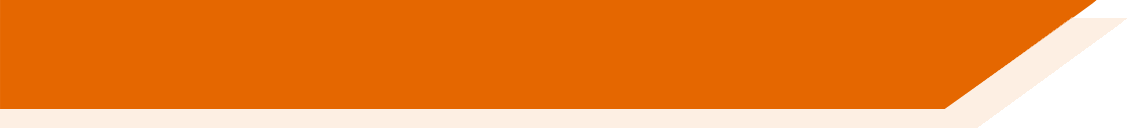 Persona A
Persona B
invitar
bien
vosotros
bastante
vimos
vais
bebidas
novia
Bollaín
baila
venir
barrio
buena
sábado
vamos
verdad
[Speaker Notes: [2/2]
Answer slide.]
Vocabulario
hablar
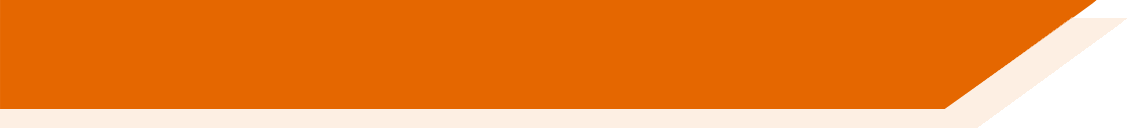 We can create nouns in Spanish by adding –idad to singular adjectives ending in a consonant:
All –idad words in Spanish are feminine, so use ‘la’ for ‘the’ and ‘una’ for ‘a, an’.
realidad
idad
real
All –idad words have final syllable stress.
personalidad
idad
personal
We can also create nouns ending in –idad by removing the final vowel.
Note that these words end in    –ity in English: curiosity, security.
curiosidad
curioso
idad
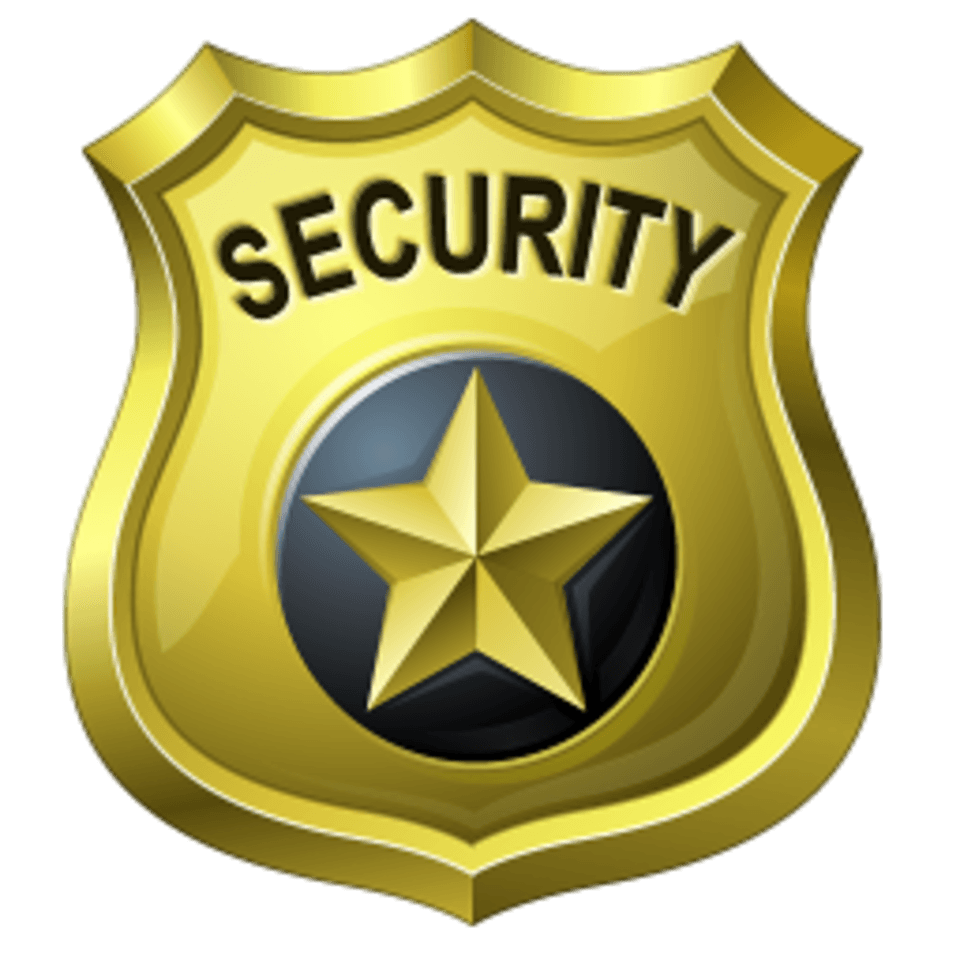 seguridad
seguro
idad
[Speaker Notes: Timing: 1 min.

Aim: to explain the ‘–idad’ suffix in Spanish, how it is formed and its correspondence to ‘–ity’ in English. 
 
Procedure:
The teacher elicits the Spanish for ‘real’ + –idad and for ‘personal’ + –idad.
The teacher reads through the follow-up explanations.

Frequency of unknown words:
realidad [260]; personalidad [1550]; curiosidad [1830]; seguridad [538]]
Vocabulario
hablar
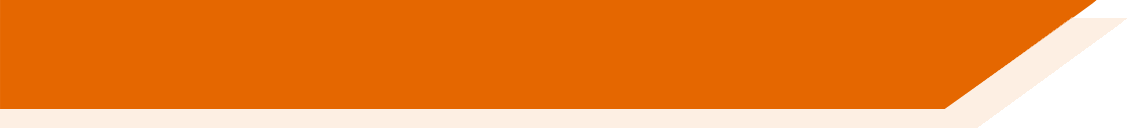 Note that the word for ‘especial’ in English has no 'e' at the start.
activo
especial
humano
total
humanidad
especialidad
actividad
totalidad
formal
formalidad
original
tranquilidad
tranquilo
claridad
claro
originalidad
[Speaker Notes: Timing: 2 min.

Aim: to introduce examples of words with the ‘–idad’ suffix and to reinforce the connection with ‘–ity’ in English. 

Procedure: 
1. Students are given one minute in pairs to think about how to create 8 words ending in –idad in Spanish (–ity in English).
2. The teacher asks students to say each noun ending in –idad (this can be in any order). 
3. Answers are revealed by clicking on each text box.
4. The teacher encourages students to say the English word for each of these words in Spanish.  

Notes:
Note that a further click will bring up a callout reminding students of the absence of e- at the beginning of the word ‘especial’ in English. This will also happen in the derived word ‘especialidad’ (‘speciality’).
 The teacher can draw attention to the fact that these are all feminine nouns.]
Vocabulario
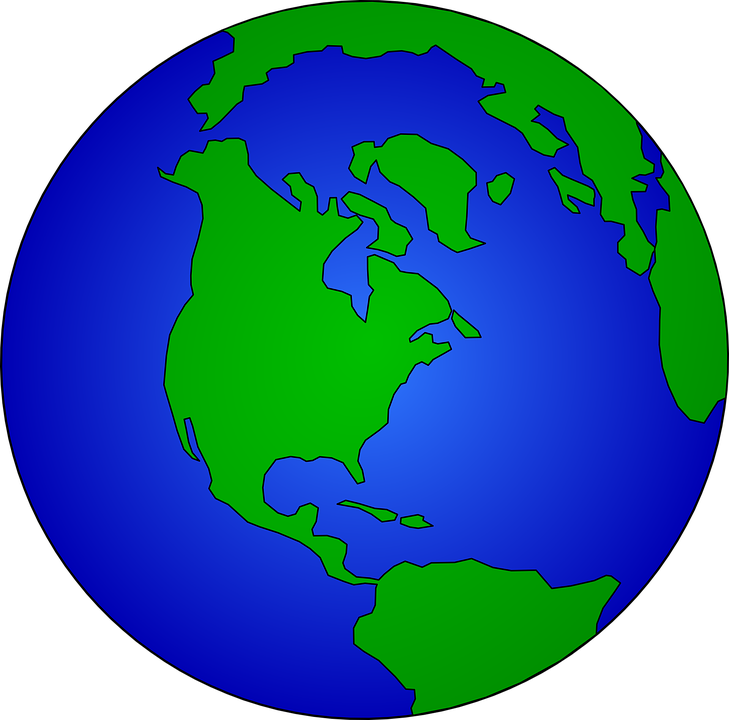 leer / hablar
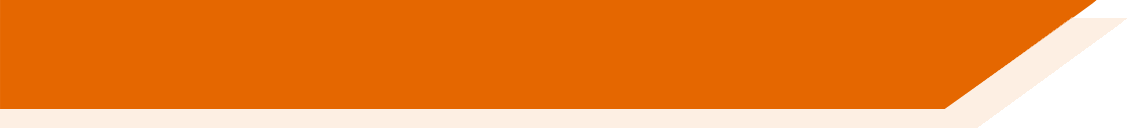 mundial
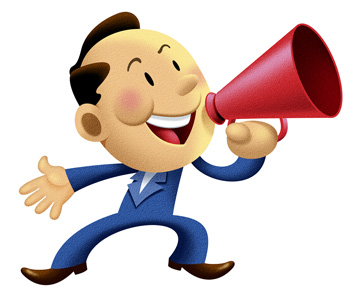 [worldwide]
anunciar
arrival
la llegada
[to announce, announcing]
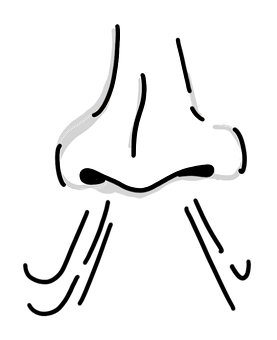 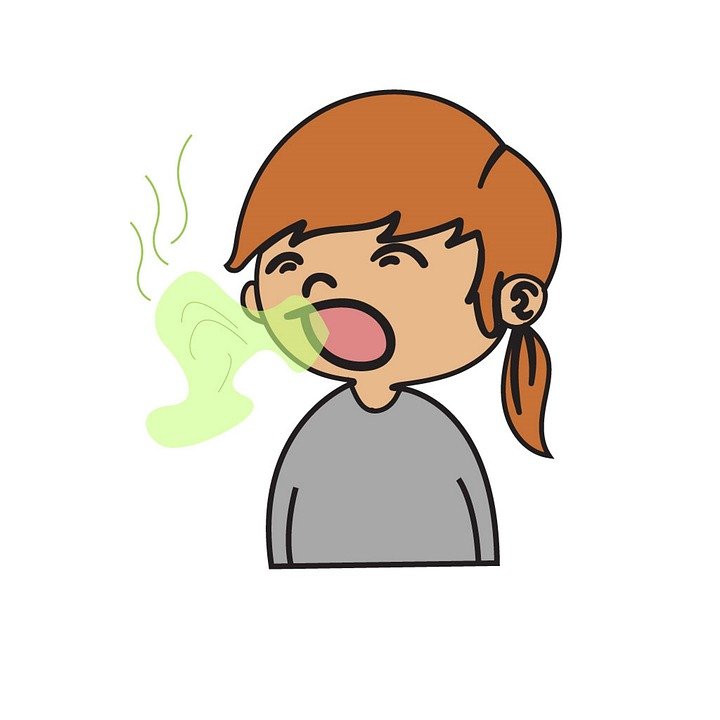 el olor
to notice, noticing
notar
[the smell]
enseguida
straight away
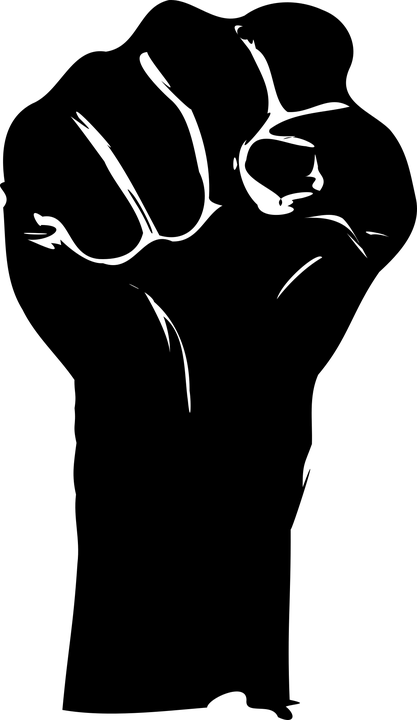 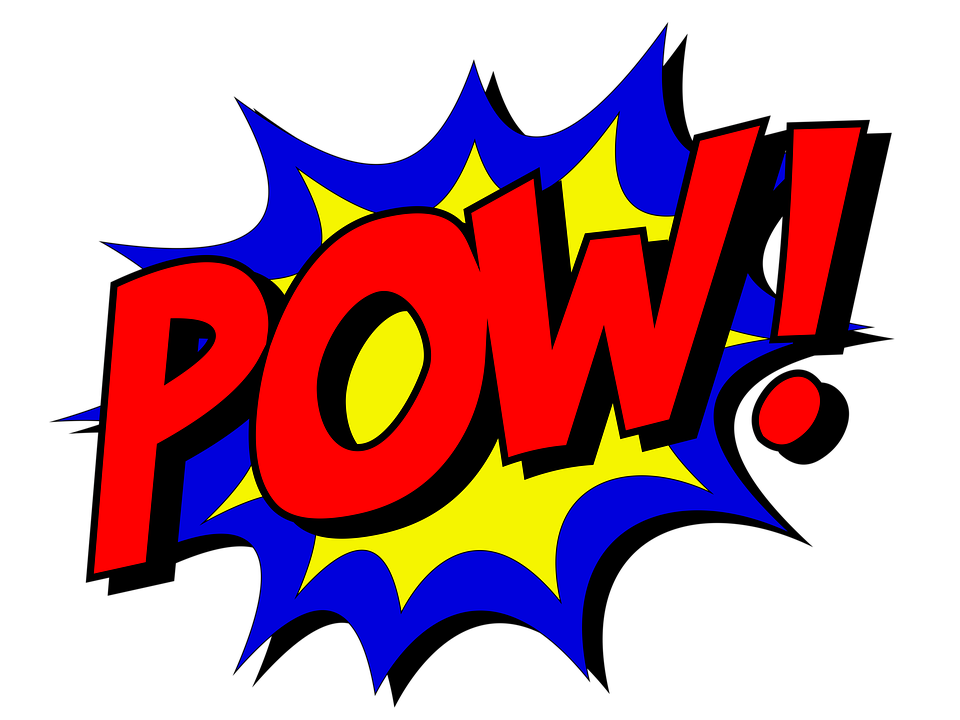 el golpe
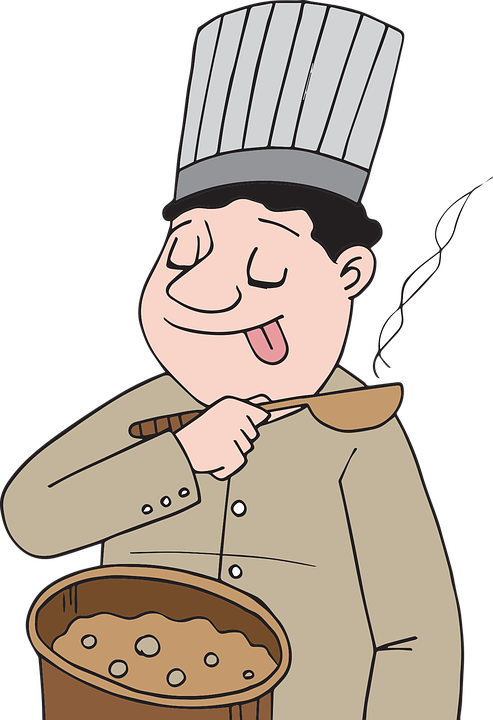 [hit, bang]
el sabor
suddenly
de repente
[taste]
[Speaker Notes: Vocabulary introduction and practice slide

Timing: 3 minutes

Aim: to introduce new vocabulary

Procedure1. Pupils either work by themselves or in pairs, reading out the words and recapping their English meaning (1 minute).2. Then the teacher removes the English words or pictures (one by one) and they try to recall the English orally (chorally), looking at the Spanish (1 minute).3. Then the Spanish meanings are removed (one by one) and they try to recall them orally (again, chorally), looking at the English (1 minute)4. Optionally, further rounds of learning can be facilitated by one pupil turning away from the board, and his/her partner asking him/her the meanings (‘¿Cómo se dice X en español?’).  This activity can work from L2  L1 or L1  L2.]
Talking about how people feltESTAR in the imperfect tense
gramática
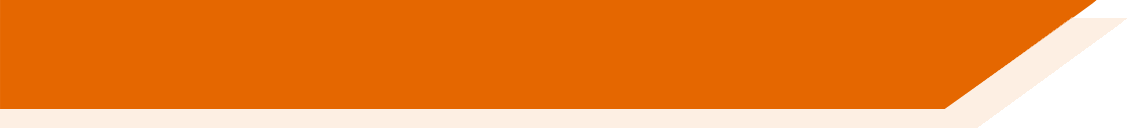 As you know, to describe how or where someone was at a particular time, you need to use a different form of ESTAR.
estaba
To say ‘I was’ for a state or location, use __________.
I was worried for the future.
Estaba preocupada por el futuro.
The same verb form is used for ‘I’ and ‘s/he’!
estabas
To say ‘you were’ for a state or location, use __________.
You were happy about the good weather.
Estabas contento por el buen tiempo.
estaba
To say ‘s/he was’ or ‘it was’ for a state or location, use __________.
He was excited about the show.
Estaba emocionado por el espectáculo.
[Speaker Notes: Timing: 1 minute

Aim: to revisit the 1st, 2nd and 3rd person singular forms of the verb ‘estar’ (estaba, estabas, estaba).

Procedure:
1. Go through the grammar explanation with students, revealing each new sentence on a mouse click.]
Saying what someone was doingESTAR in the imperfect tense + ’–ando/–iendo’
gramática
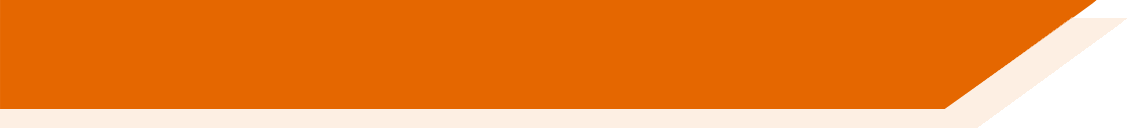 As you know, we can use estar with present participle to talk about ongoing events. We can use estar in the imperfect tense to talk about what someone was doing.
Estaba anunciando el espectáculo.
I or s/he or it was announcing the show.
You were  accepting the money.
Estabas aceptando el dinero.
It was raining.
Estaba lloviendo.
Remember that to form the present participle with an –ar verb we add –ando. We add –iendo for –er/ir verbs.
[Speaker Notes: Timing: 3 minutes

Aim: to revisit the meaning, use and formation of the present continuous tense with –ar verbs.

Procedure:
Go through the grammar explanation with students, revealing each new sentence on a mouse click.
Elicit English translations of the Spanish sentences.]
leer
Lucía fue al estadio con Nadia y Hugo ayer por la tarde. Ahora está hablando con Hugo. ¿Qué estaba haciendo cada uno?
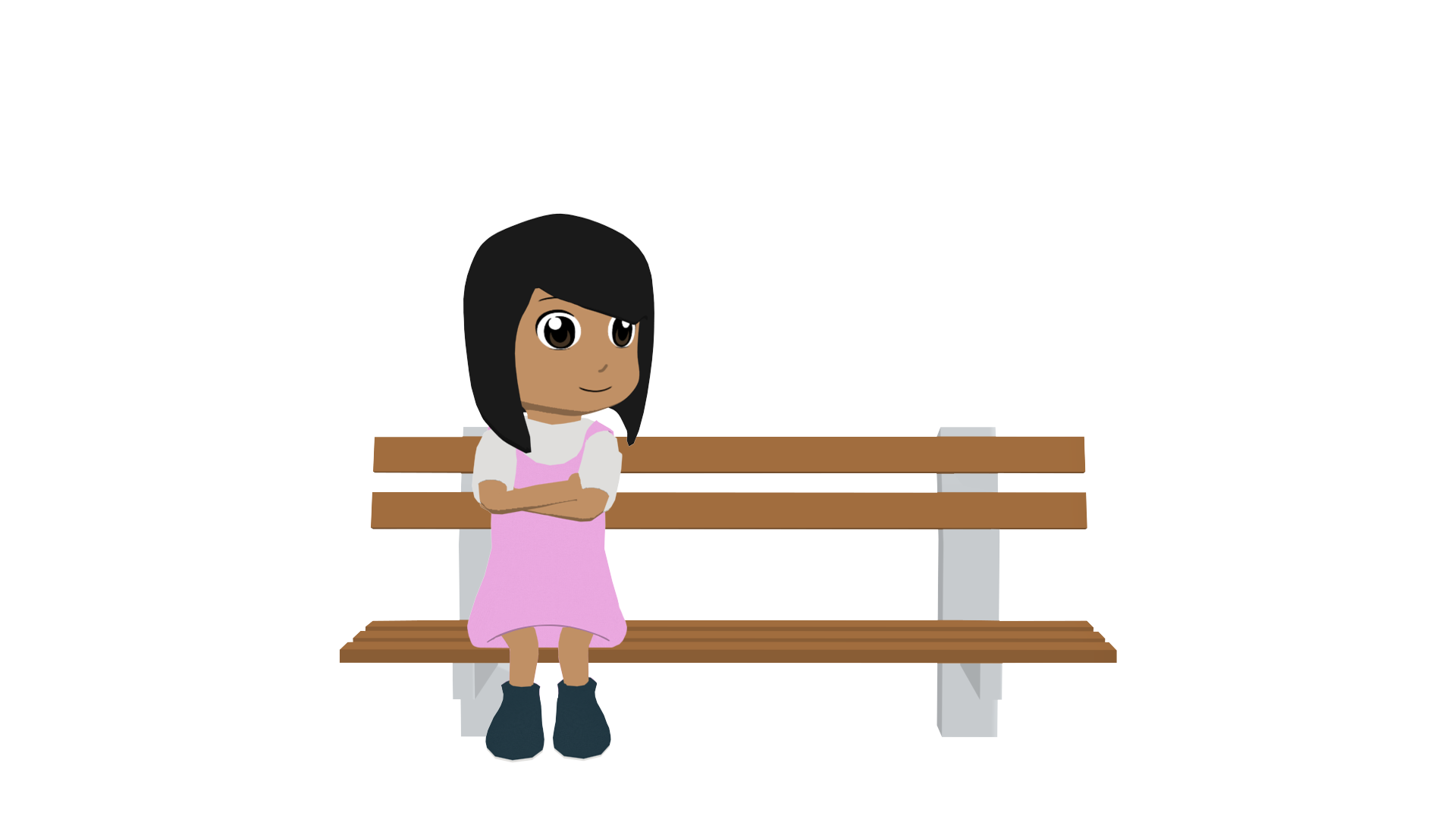 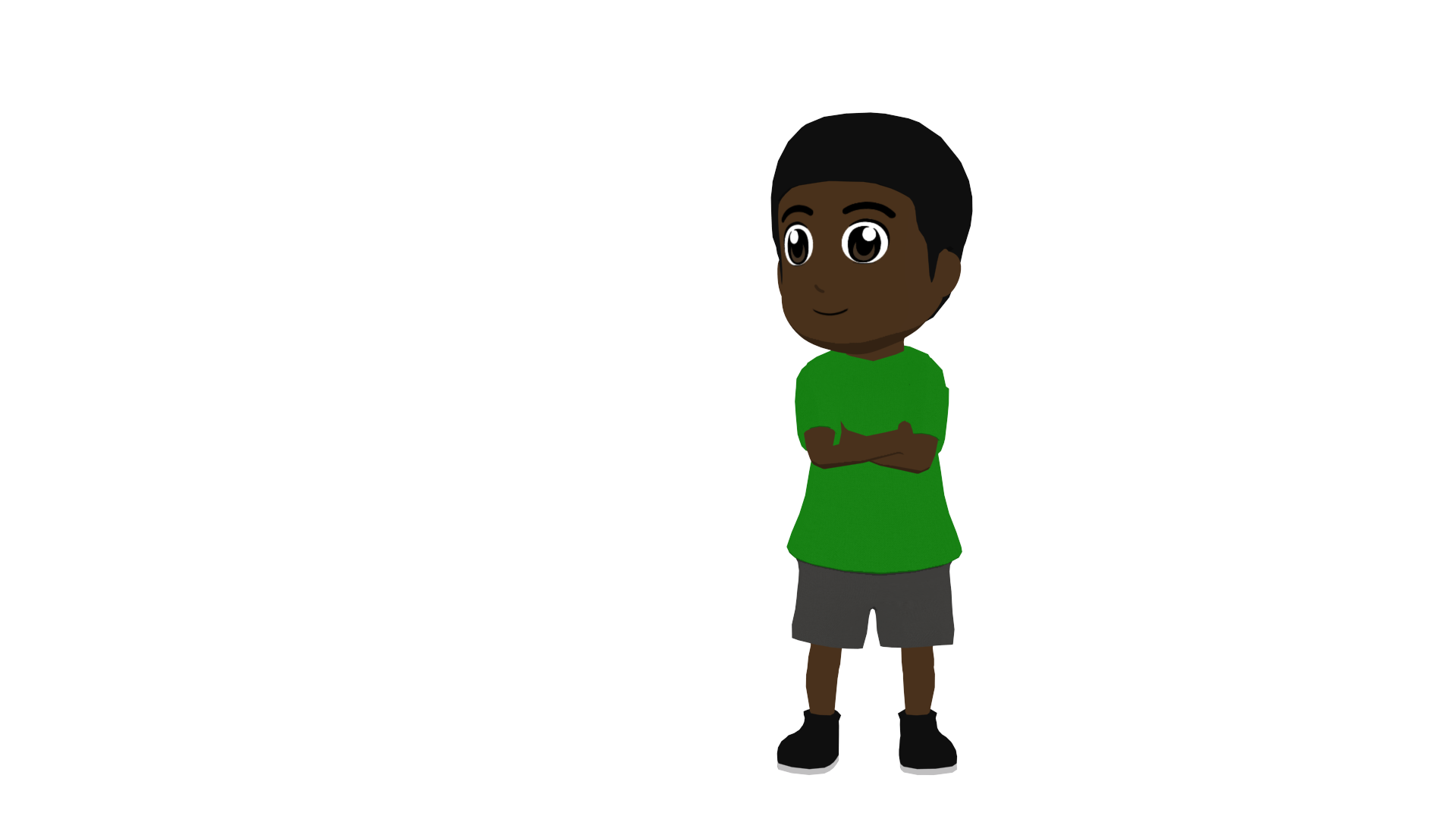 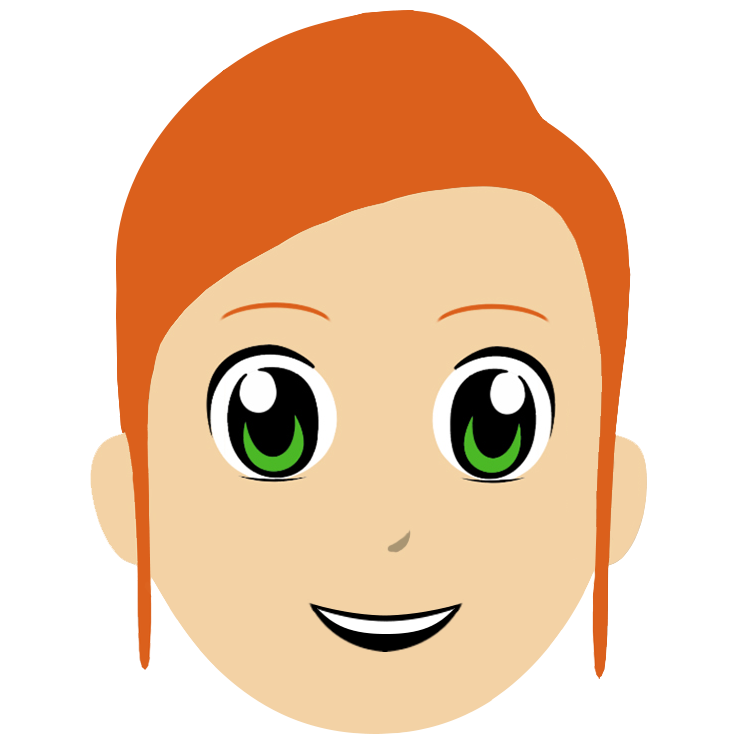 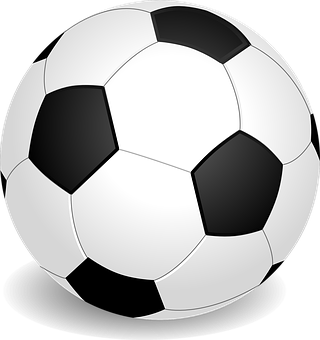 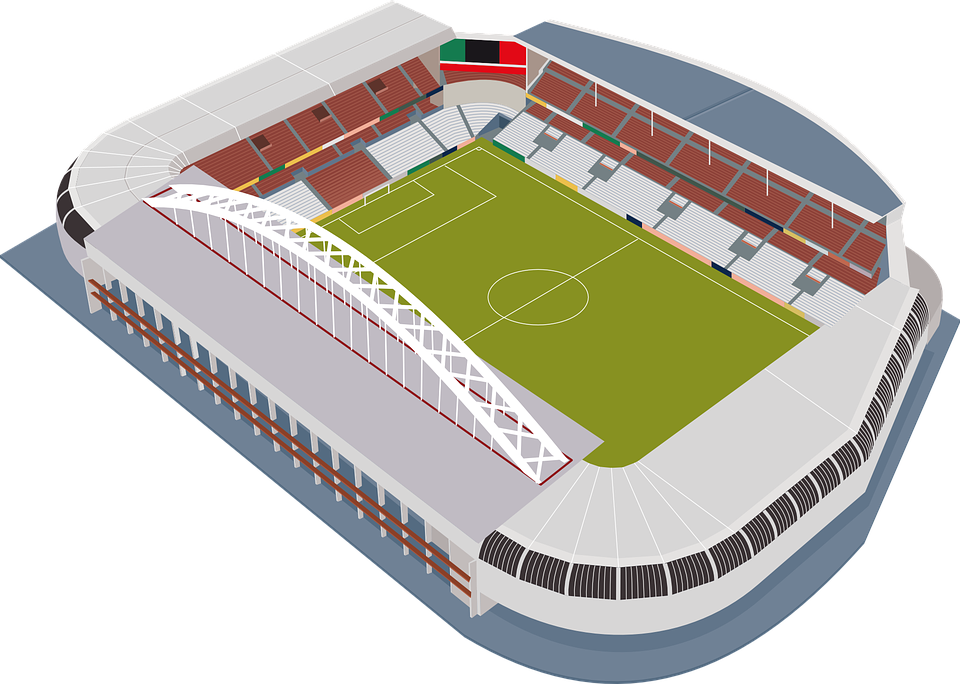 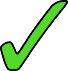 cheering on the team
chatting with the other players
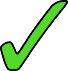 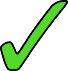 running on the pitch
waiting for the arrival of a friend
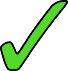 paying attention to the match
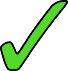 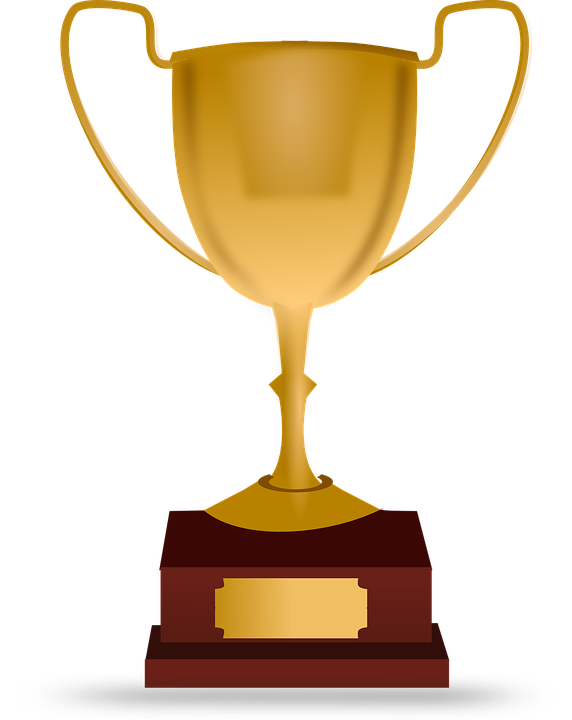 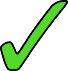 returning from work
enjoying the taste of victory.
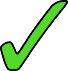 [Speaker Notes: Timing: 6 minutes

Aim: to practise understanding of the imperfect continuous ‘estaba’ (for ‘I’ and ‘s/he’), ‘estabas’ (for ‘you’) + –ando/–iendo.

Procedure:
Students read each phrase and decide who the sentence refers to, ‘I’/’s/he’ or ‘you’.
Then, students write the action in English.
Teacher shows answers one by one.]
Describing completed events in the past-ar verbs in the preterite
gramática
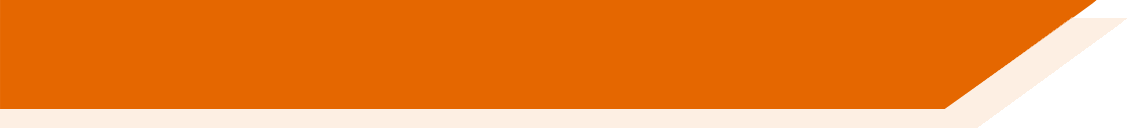 Remember that you need different verb endings  depending on when the action takes place.
These verb endings change depending on who the verb refers to.
For completed events in the past, remove –ar and:
I announced
–é
Anuncié = ____________
To mean ‘I’ add ____.
you noticed
Notaste = ____________
–aste
To mean ‘you’ add ______.
s/he returned
–ó
Regresó = ____________
To mean ‘s/he’ add ____.
[Speaker Notes: Timing: 1 minute

Aim: to recap 1st , 2nd and 3rd person singular forms of preterite tense for –ar verbs (-é, -aste, -ó).

Procedure:
Go through the grammar explanation with students, revealing each new sentence on a mouse click.]
Unas personas hablan sobre eventos en el pasado. Lee las frases, ¿quién es la persona?
leer
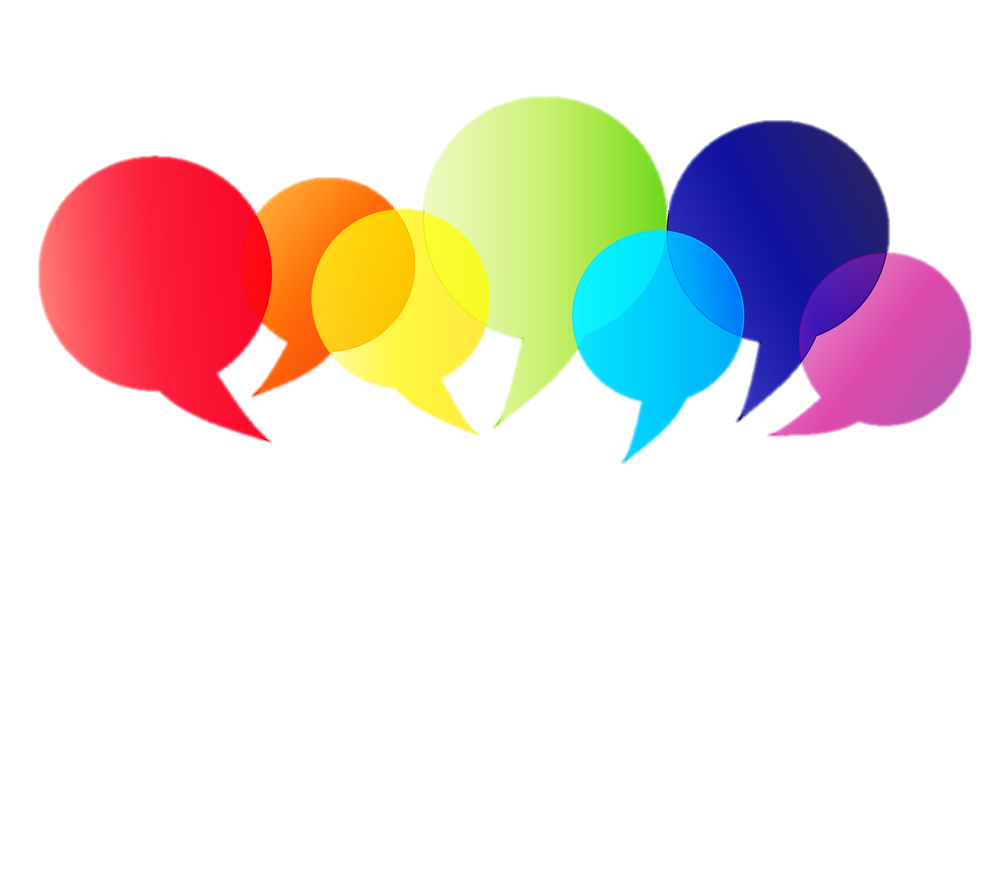 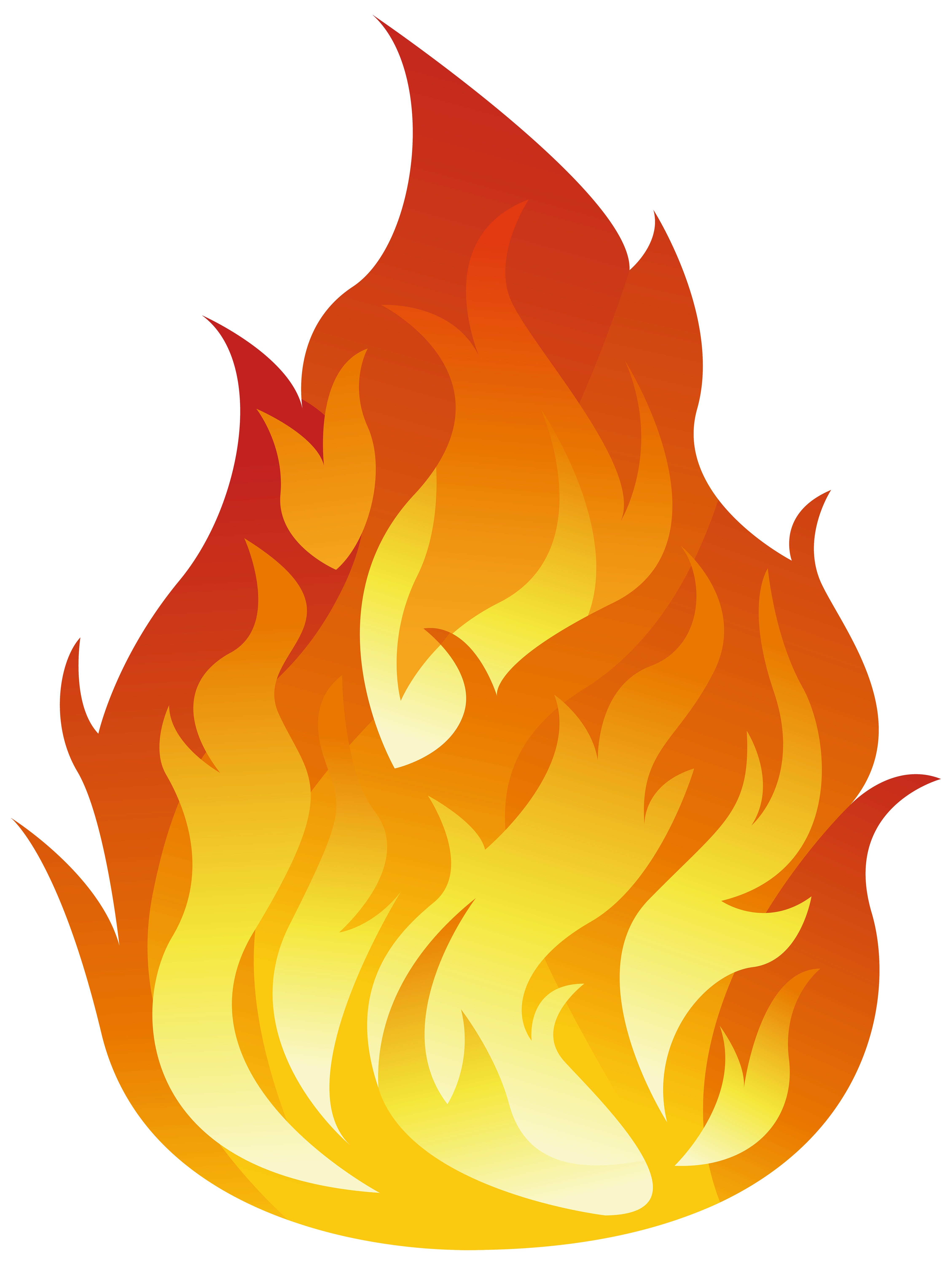 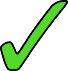 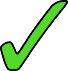 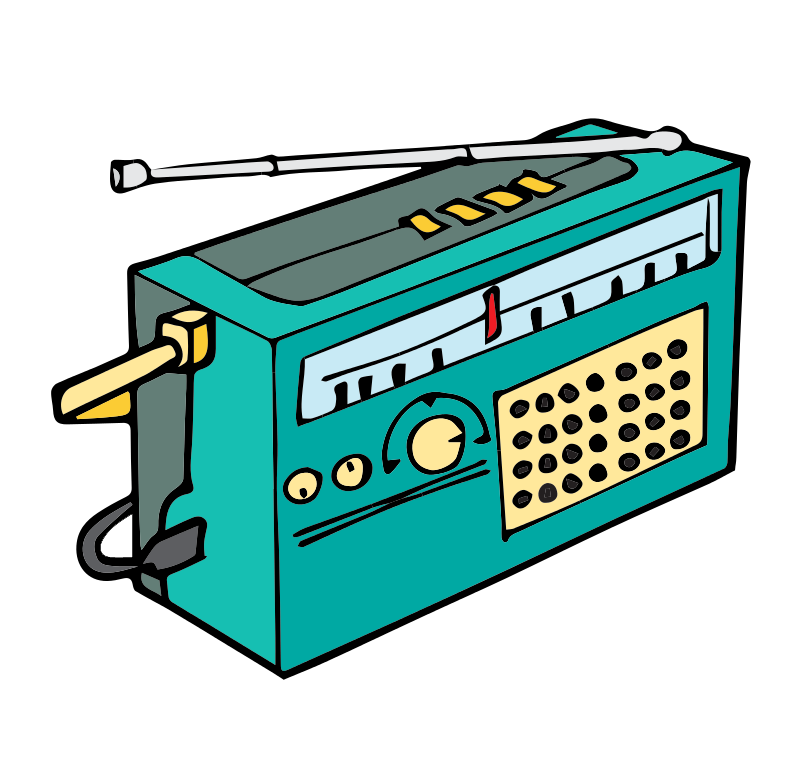 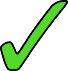 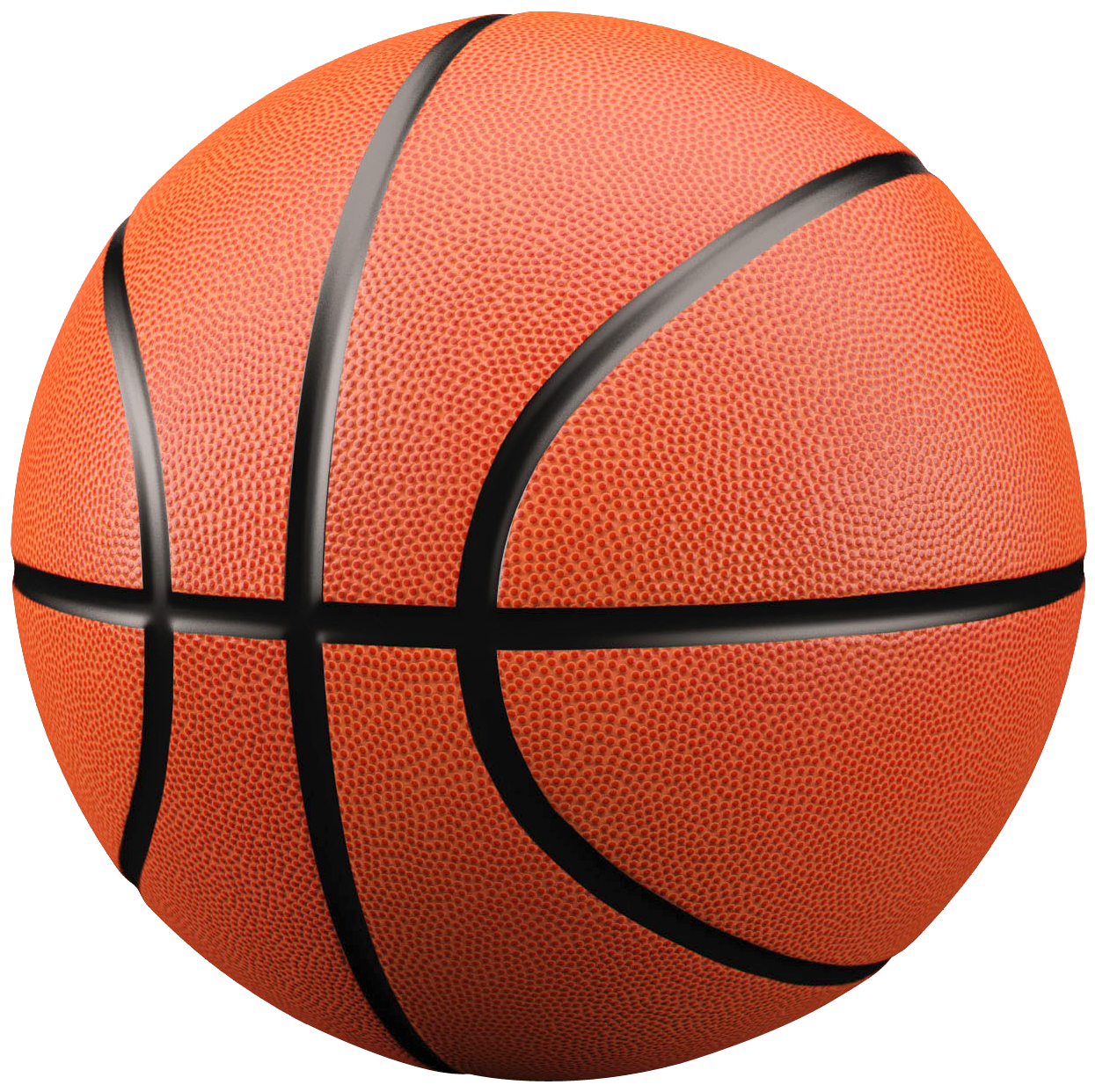 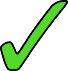 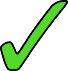 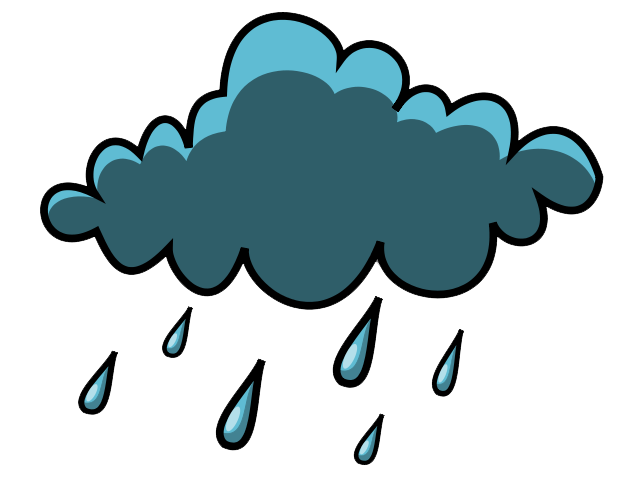 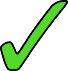 *béisbol = baseball
*baloncesto = basketball
[Speaker Notes: Timing: 6 minutes

Aim: to recognise the use of –ar singular verb endings in the preterite (–é, –aste, –ó).

Procedure:
Students read each sentence and tick the correct column.
Teacher encourages to provide the meaning of each sentence in English orally.
Teacher shows answers one by one.

Frequency of unknown words and cognates:
béisbol [>5000]; baloncesto [>5000]]
Lee las acciones (1-6) otra vez y busca el evento correcto (a-f).
leer
¿Qué letra?
2016
1992
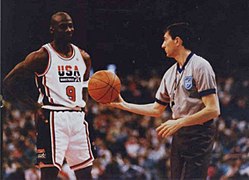 a
b
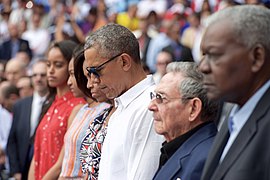 e
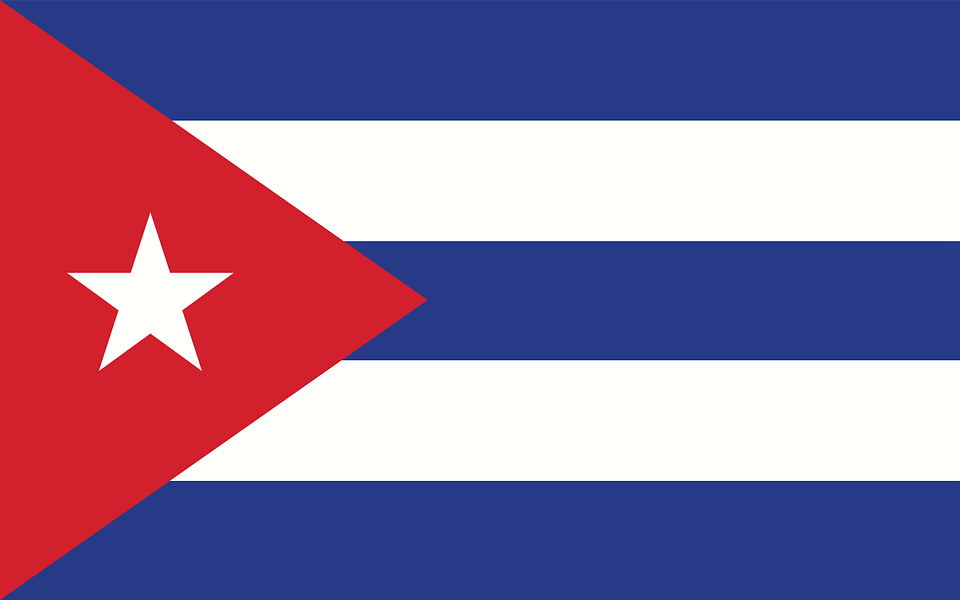 Juegos Olímpicos de Barcelona
Llegada de Obama a Cuba
f
1960-2020
2004
d
c
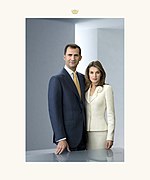 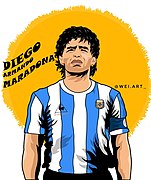 c
a
Boda de los Reyes de España
Funeral de Maradona
2019
2021
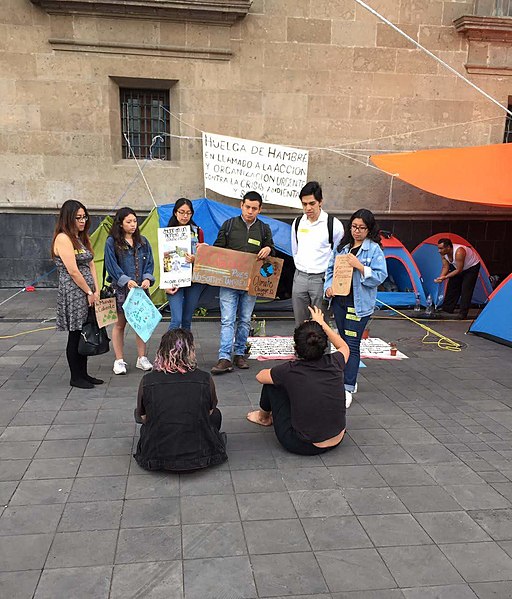 f
e
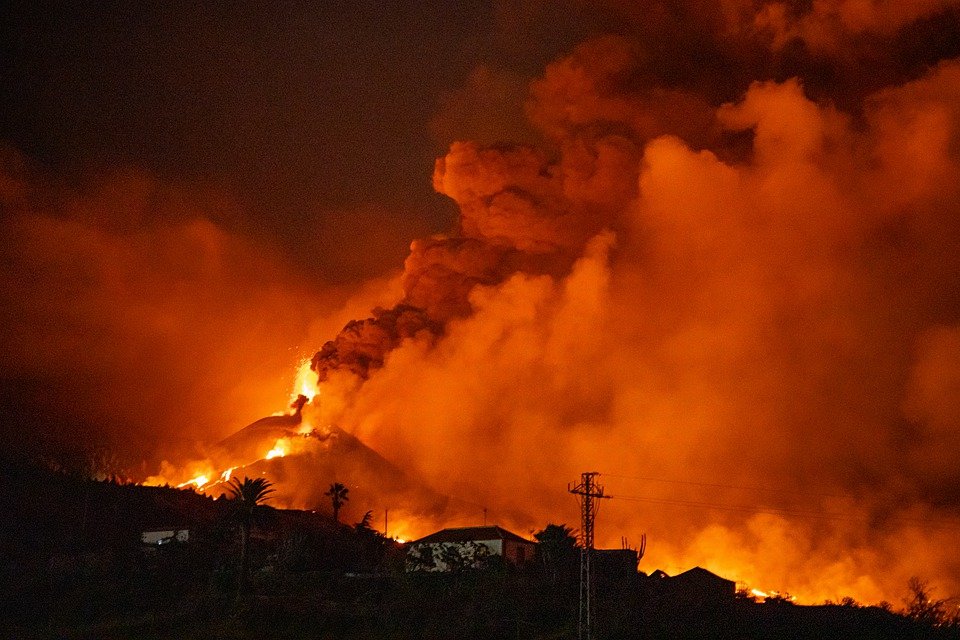 b
d
Erupción de un volcán - La Palma
Manifestación de estudiantes
*béisbol = baseball
*baloncesto = basketball
[Speaker Notes: Timing: 4 minutes

Aim: to identify the event each sentence is referring to.

Procedure:
Students read each sentence again and decide which is the corresponding letter for each sentence. 
Teacher shows the answers one by one.

Identifying features: 
In picture A, there is basketball.
In picture B, there is a Cuban flag and there are many more people.
In picture C, there is Maradona in his football shirt.
In picture D, the King and Queen of Spain are stood together as a couple.
In picture E, there is lava, fire and smoke.
In picture F, there are students.

Frequency of unknown words and cognates:
béisbol [>5000]; baloncesto [>5000]

Photos from wikipedia.org
Olympics. Image by Gapvenezia usable by  Creative Commons Attribution-Share Alike 3.0 Unported. Image available at: https://commons.wikimedia.org/wiki/File:Cazzaro_Jordan.jpg
Obama in Cuba with Raul Castro. This image is a work of a United States Department of State employee, taken or made as part of that person's official duties. As a work of the U.S. federal government, the image is in the public domain per 17 U.S.C. § 101 and § 105 and the Department Copyright Information. https://commons.wikimedia.org/wiki/File:President_Obama,_the_First_Lady,_and_Cuban_President_Castro_Observe_Moment_of_Silence_in_Respect_to_Victims_of_Terrorist_Attack_on_Brussels_(25903928701).jpg
Maradona Funeral. Image by PapiPijuan usable by CC BY-SA 4.0 and available at https://commons.wikimedia.org/wiki/File:Dibujo_de_Diego_Maradona.jpg
Royal wedding. Image by Daniel Virgili usable by CC BY-SA 4.0 and available at https://commons.wikimedia.org/wiki/File:SSMM_Los_Reyes.jpg
La Palma eruption. Image by VP68 and free to use from Pixabay. 
Climate Protest. Image by CleoGrimalid usable by CC BY-SA 4.0 and available at https://commons.wikimedia.org/wiki/File:Climate_Strike_-_Misi%C3%B3n_Planeta_2019_-_Strike.jpg]
Giving information about somethingRelative pronoun ‘cuando’
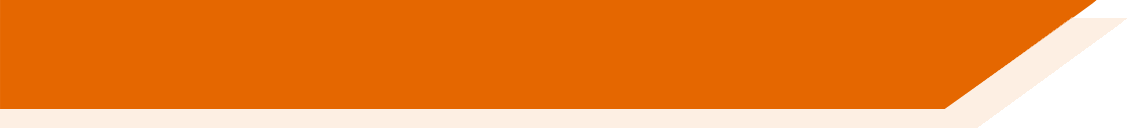 As you know, we can give extra information about something using relative pronouns ’que’ and ‘donde’.
Greta Thunberg es la chica que empezó las manifestaciones de los estudiantes.
Greta Thunberg is the girl who started the student protests.
Es la iglesia donde celebraron la boda de los reyes.
Note that ‘cuando’ does not have an accent when used as a relative pronoun.
It is the church where they celebrated the wedding of the king and queen.
We have used ‘cuándo’ in questions already, but we can also use ‘cuando’ as a relative pronoun to give additional information in a sentence.
Estaba comiendo en un café en La Habana cuando Obama entró.
I was eating in a café in Havana when Obama walked in.
[Speaker Notes: Timing: 2 minutes

Aim: to introduce the relative pronoun ‘cuando’ with its function and meanings

Procedure:
1. Go through the grammar explanation with students, revealing each new sentence on a mouse click.]
Escucha y completa cada frase. ¿Qué estaba haciendo cada persona?
escuchar
Estaba charlando con mi madre
1
________________________________ cuando de repente escuché un ruido muy fuerte y miré por la ventana.

_____________________________ cuando un periodista anunció la muerte del futbolista. 

________________________________ cuando encontré a mi hija allí. Yo estaba enojada porque ella no estaba en la escuela.

¿_________________________________________________ cuando miraste el partido de baloncesto de los Estados Unidos?

_______________________________ cuando Obama llegó al país con aproximadamente 1000 personas.

_____________________________________________ cuando notaste la alegría de la pareja a pesar de la lluvia.
Estabas escuchando la radio
2
Estaba caminando por el centro
3
4
Estaba jugando la estrella mundial Michael Jordan
Estabas viviendo en La Habana
5
6
Estabas prestando mucha atención a la boda
[Speaker Notes: Timing: 7 minutes 

Aims: 
to practise understanding of singular forms in imperfect continuous (‘estaba’/’estabas’ + –ando/–iendo).
to understand the sentences in their entirety.

Procedure:
Students listen to each recording and transcribe the missing parts.
Students are encouraged to provide an oral translation of each missing part.
Teacher shows answers one by one.

Frequency of unknown words and cognates:
béisbol [>5000]; baloncesto [>5000]

Transcript:
Estaba charlando con mi madre cuando de repente escuché un ruido muy fuerte y miré por la ventana.
Estabas escuchando la radio cuando un periodista anunció la muerte del futbolista.
Estaba caminando por el centro cuando encontré a mi hija allí. Yo estaba enojada porque ella no estaba en la escuela.
Estaba jugando la estrella mundial Michael Jordan cuando miraste el partido de baloncesto de los Estados Unidos?
Estabas viviendo en La Habana cuando llegó al país con aproximadamente 1000 personas.
Estabas prestando mucha atención a la boda cuando notaste la alegría de la pareja a pesar de la lluvia.]
escribir
Una página web publica experiencias divertidas, raras y diferentes. Ahora tú las escribes en español.
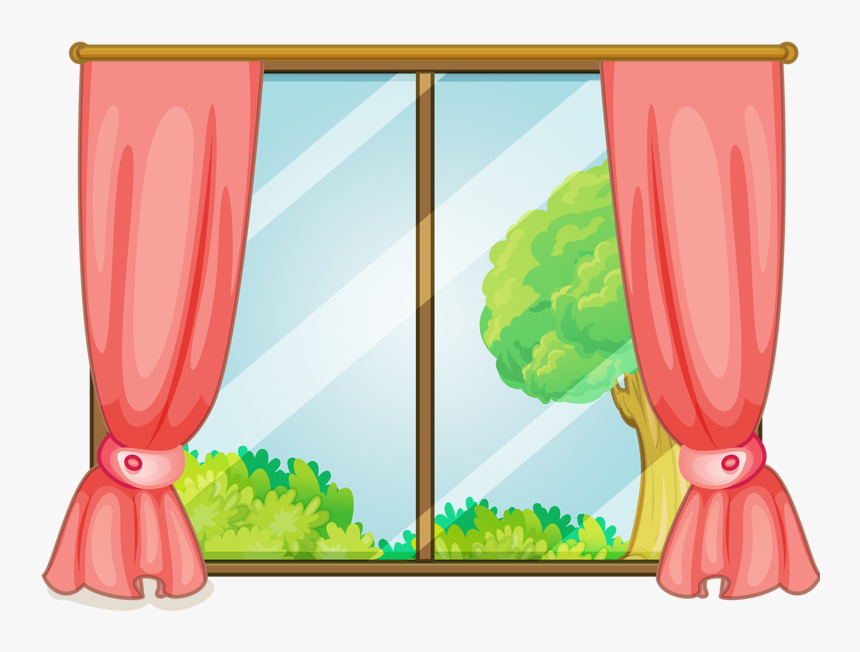 I was resting in my bedroom with my eyes closed when my brother jumped on my bed and shouted. 
I started to cry straight away!
I was playing a game with my family in the lounge when I heard a loud noise.  I looked through the window and... a very big animal was going in our garden!
I was eating at a café when I noticed a weird taste. I found an insect* on my plate!
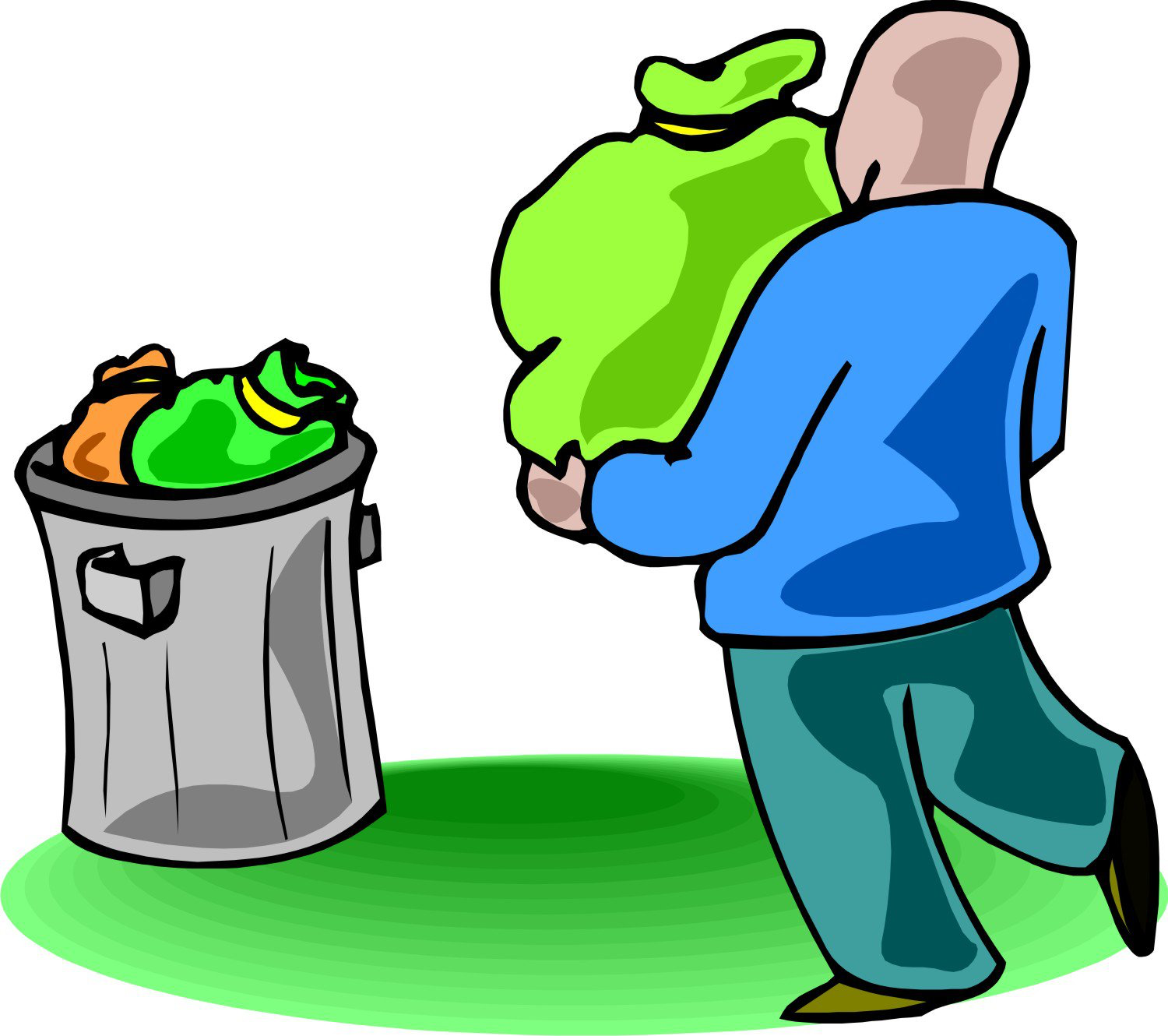 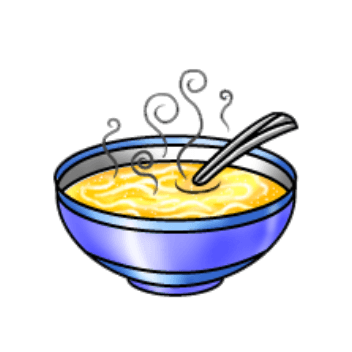 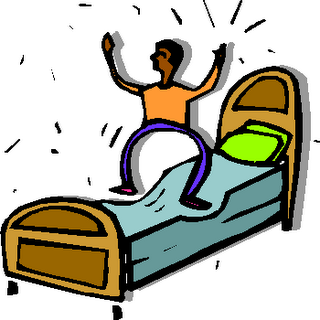 Remember that in Spanish we use the articles ‘el/los/la/las’ with body parts.
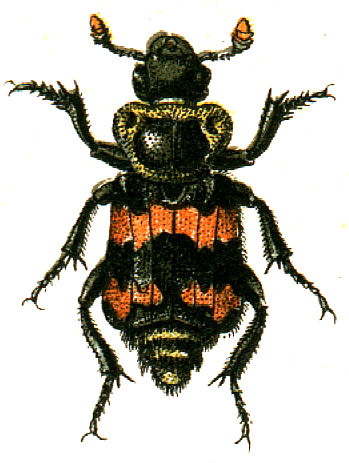 The other day I was taking out the rubbish when I found fifty euros on the floor!
I was walking to the centre when I received a message.  I was looking at the phone when all of a sudden I felt a pain in my head. I didn’t see the tree!
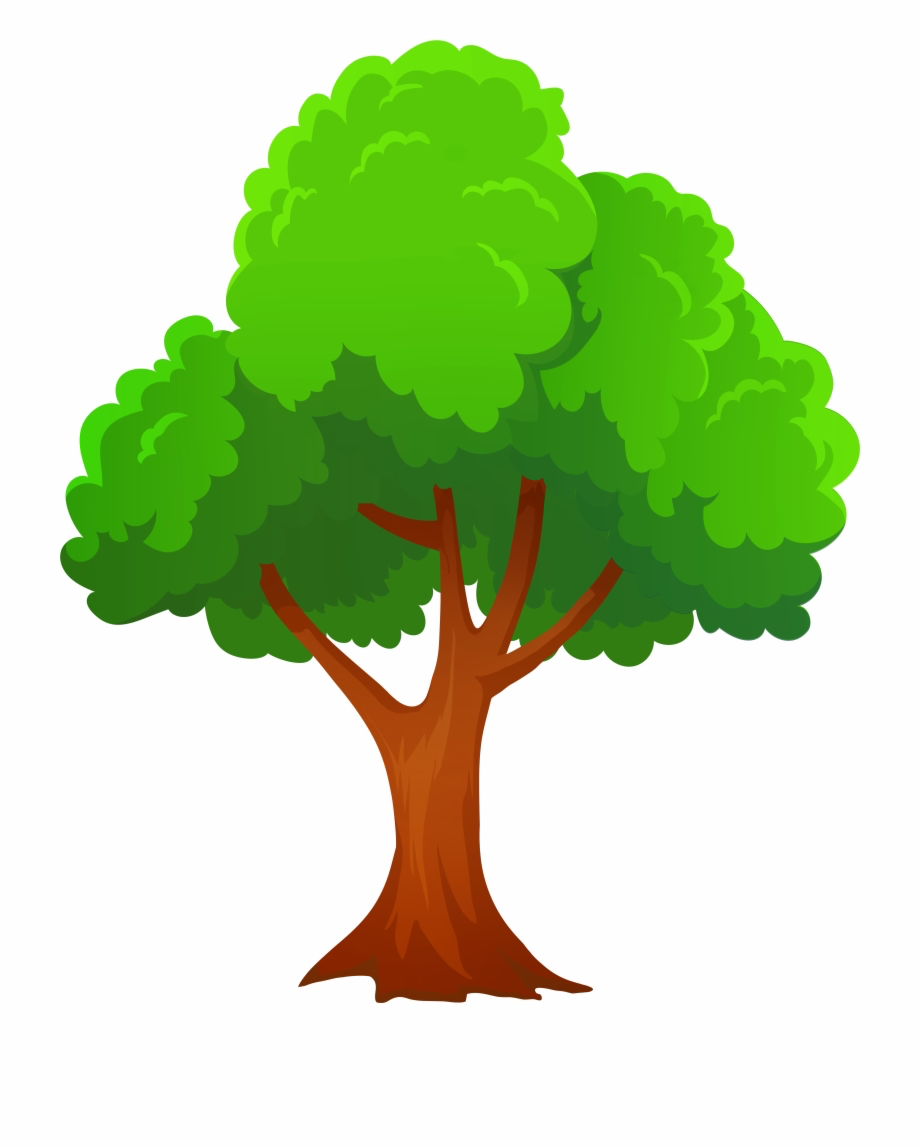 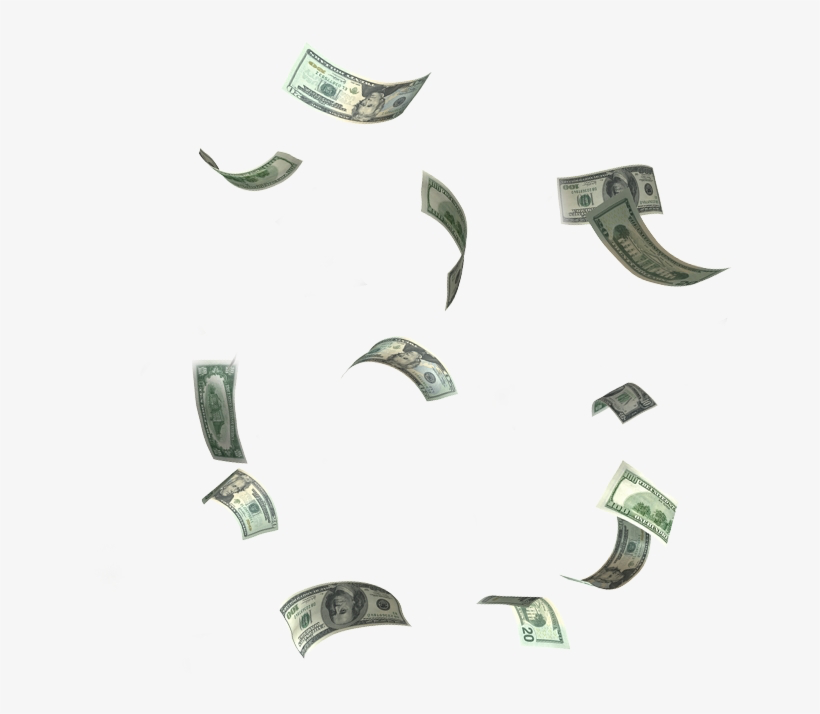 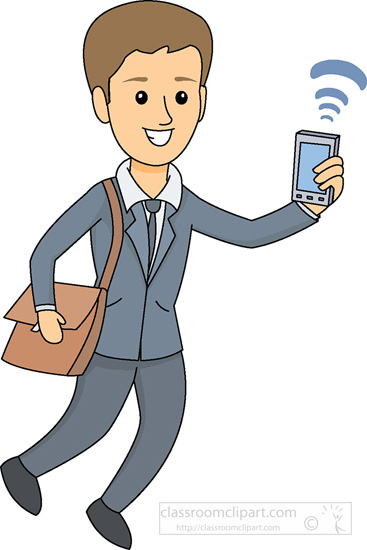 *insect = (el) insecto
[Speaker Notes: [1/2]
Timing: 6 minutes

Aim: to practise singular forms in both imperfect continuous and preterite in writing.

Procedure:
Students write the Spanish for each little story.
Answers can be shown in the next slide.

Notes:
1. Note that a call out message appears with a click reminding students of the use of articles instead of possessives to talk about body parts. The call out will dissappear with a further click.

Frequency of unknown words and cognates:
insecto [>5000]]
Una página web publica experiencias divertidas.
escribir
I was eating at a café when I noticed a weird taste. I found an insect on my plate!
Estaba comiendo en un café cuando noté un sabor raro. ¡Encontré un insecto en mi plato!
I was resting in my bedroom with my eyes closed when my brother jumped on my bed and shouted. I started to cry straight away!
Estaba descansando en mi dormitorio cuando mi hermano saltó en la cama y gritó. ¡Empecé a llorar enseguida!
Estaba caminando al centro cuando recibí un mensaje. Estaba mirando el móvil cuando de repente sentí un dolor en la cabeza. ¡No vi el árbol!
I was walking to the centre when I received a message.  I was looking at the message when all of a sudden I felt a pain in my head.  I didn’t see the tree!
El otro día estaba sacando la basura cuando ¡encontré cincuenta euros en el suelo!
The other day I was taking out the rubbish when I found fifty euros on the floor!
Estaba jugando a un juego con mi familia en la sala cuando oí un ruido. Miré por  la ventana y... ¡un animal muy grande estaba entrando en nuestro jardín!
I was playing a game with my family in the lounge when I heard a hoise.  I looked through the window and... a very big animal was going in our garden!
[Speaker Notes: [2/2]]
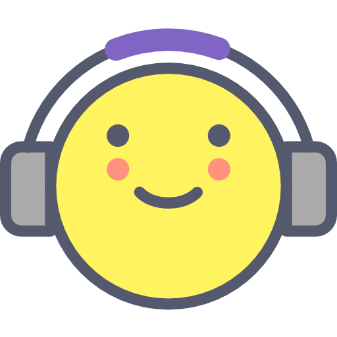 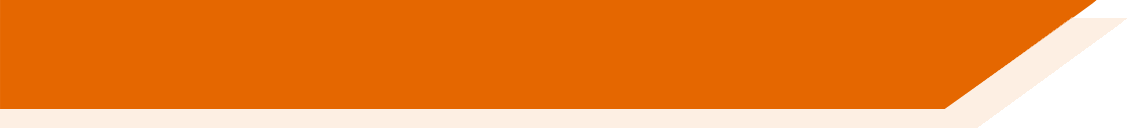 Deberes
Vocabulary Learning Homework (Y9, Term 2.2, Week 4)
Student worksheet
Quizlet link
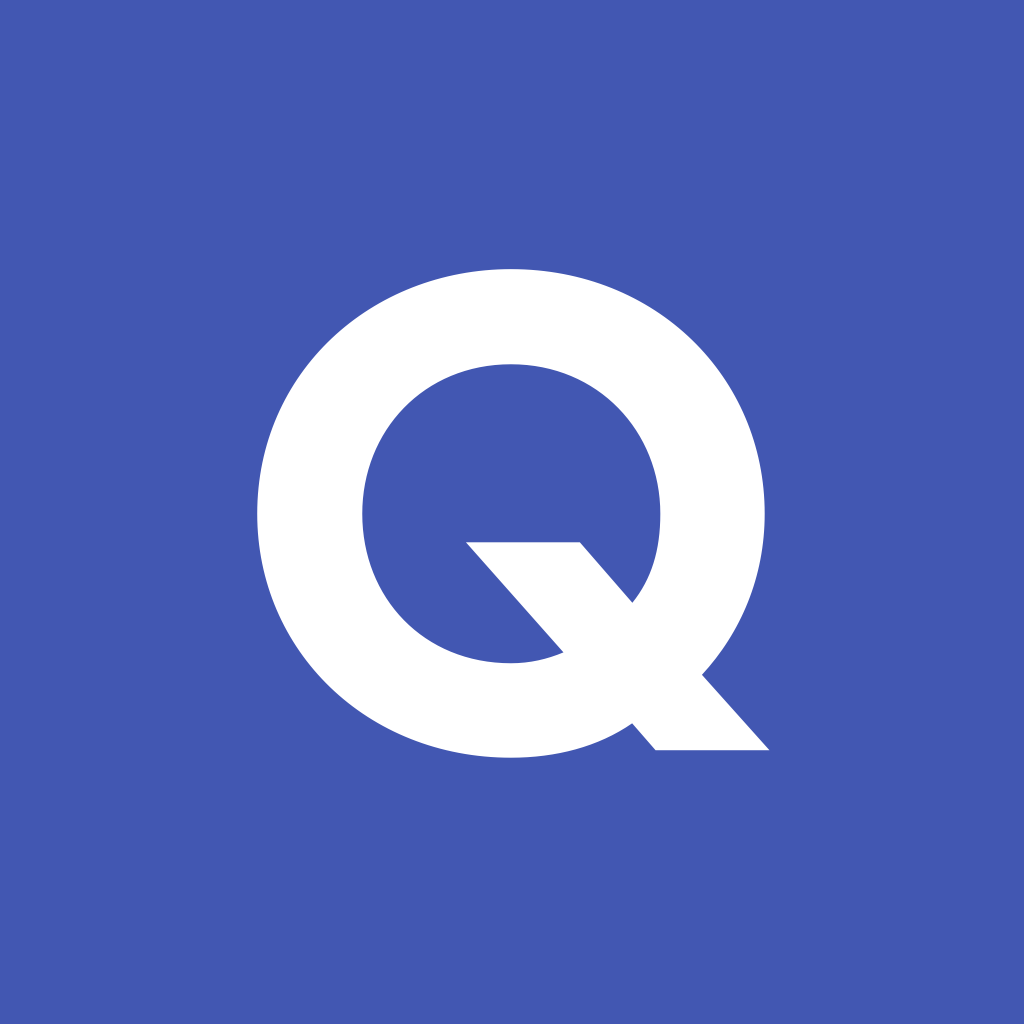 [Speaker Notes: Note that this week’s homework revisits vocabulary from Year 7 and Year 8. https://resources.ncelp.org/concern/resources/br86b532j?locale=en]